It is nota conspiracy!
1998
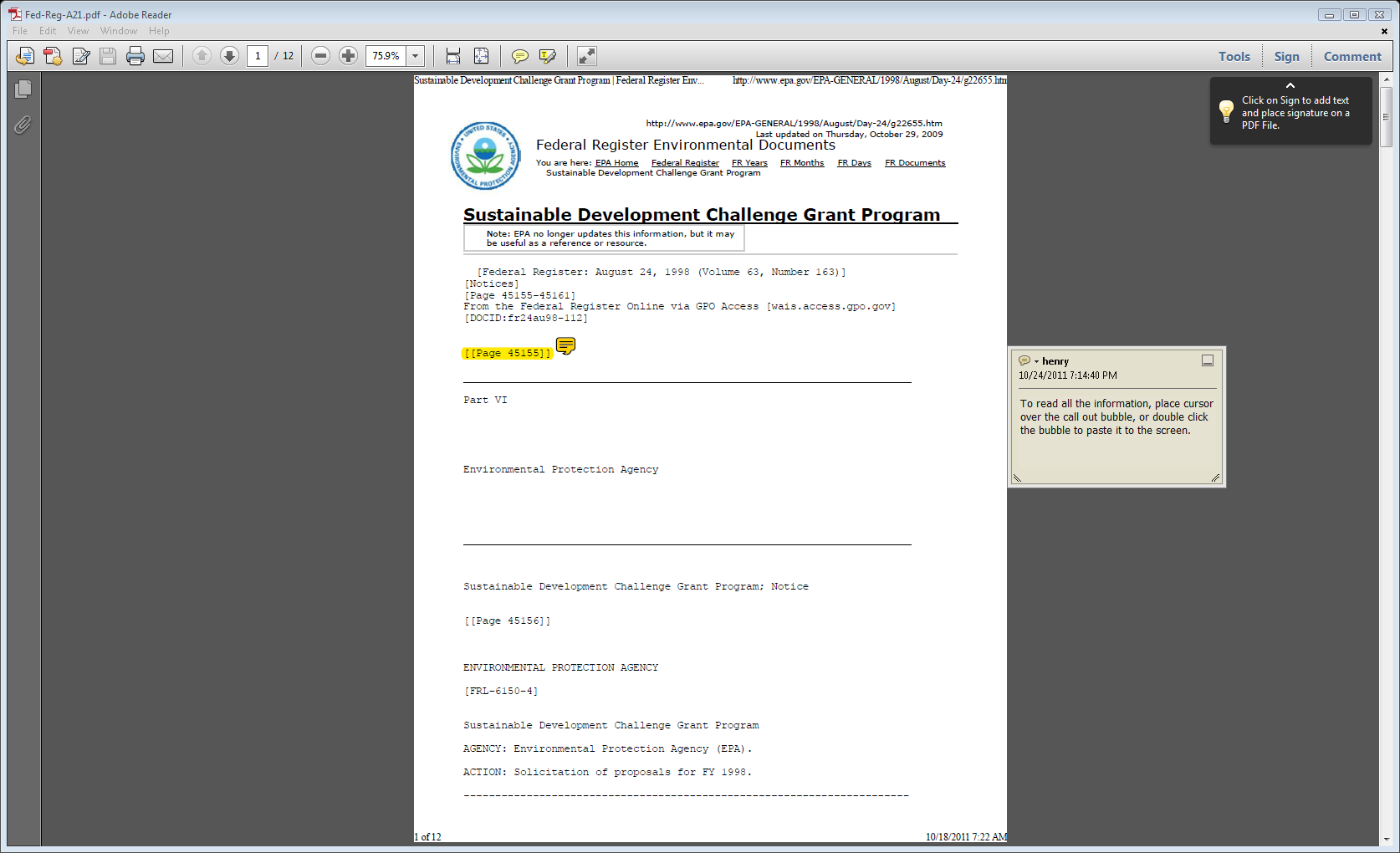 “The Sustainable Development Challenge Grant Program is 
also a step in implementing “Agenda 21, the Global Plan 
of Action on Sustainable Development” signed by the 
United States at the Earth Summit In Rio de Janeiro in 1992”
Federal Register August 24, 1998 Volume 63, Number 163 p 45155-45161
Integrated Federal Interagency	
Environmental Justice
Action Agenda
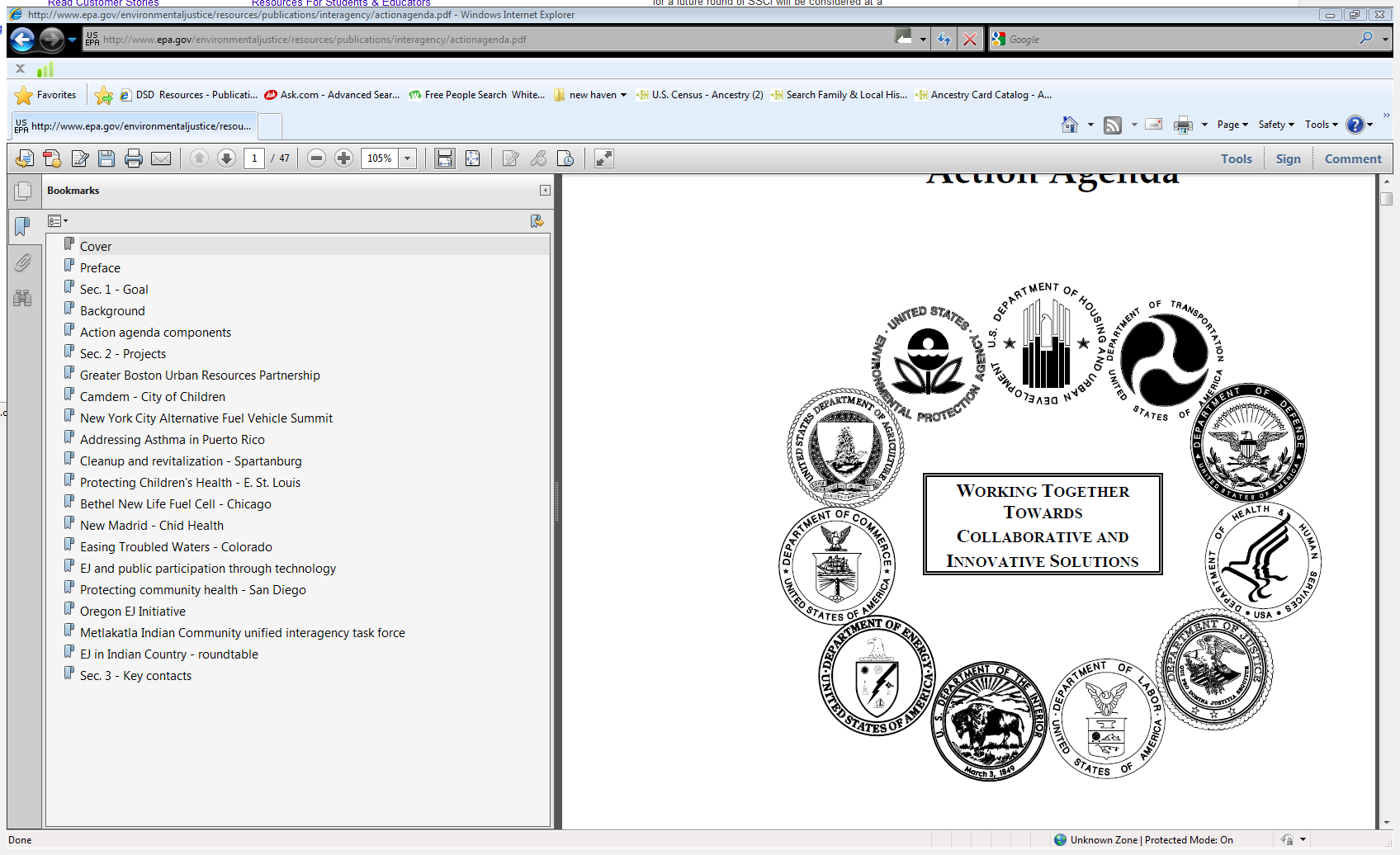 Hiding Agenda 21 from the people
“Participating in a UN Advocated planning 
process would very likely bring out many of
the conspiracy-fixated groups and individuals
in our society………who would actively work to
defeat any elected official…undertaking Local
Agenda 21. So we call our process something else,
such as comprehensive planning, growth 
management or smart growth”.
J. Gary Lawrence,
 advisor to President Clinton’s Council on Sustainable Development
So, Stop
Talking about
Agenda 21!
Some means by which our property can be
taken, diminished in value or otherwise impacted.
The Wildlands Project
Government takeover
Planners, Federal/State/NGOs
          American Planning Association
	    Amortization of non-conforming uses	
          Urban Growth Boundaries
          The Transect
          Inclusionary Housing
          Easements
          Transfer of Development Rights
          Regulations
Alabama SB 477
“…..may not adopt or implement policy recommendations
that deliberately or inadvertently infringe or restrict private property rights without due process……”
“….. may not enter into any agreement, expend any sum of
money, or receive funds contracting services or giving 
financial aid to or from those non-governmental and inter-
governmental organizations as defined in Agenda 21.”
“Many of the bills that have been passed to date against 
Agenda 21 (including Alabama’s historic legislation) are 
basically toothless because they lack certain necessary 
language. Passing bills without that language will only give 
us a hollow victory and will not stop Agenda 21” 
Tom DeWeese Jan. 15, 2013
"...that at least half of the land area of the 48 conterminous states should be encompassed in core reserves and inner corridor zones (essentially extensions of core reserves) within the next few decades.... Nonetheless, half of a region in wilderness is a reasonable guess of what it will take to restore viable populations of large carnivores and natural disturbance regimes, assuming that most of the other 50 percent is managed intelligently as buffer zones. Eventually, a wilderness network would dominate a region...with human habitations being the islands. The native ecosystem and the collective needs of non-human species must take precedence over the needs and desires of humans.“
The Wildlands Project
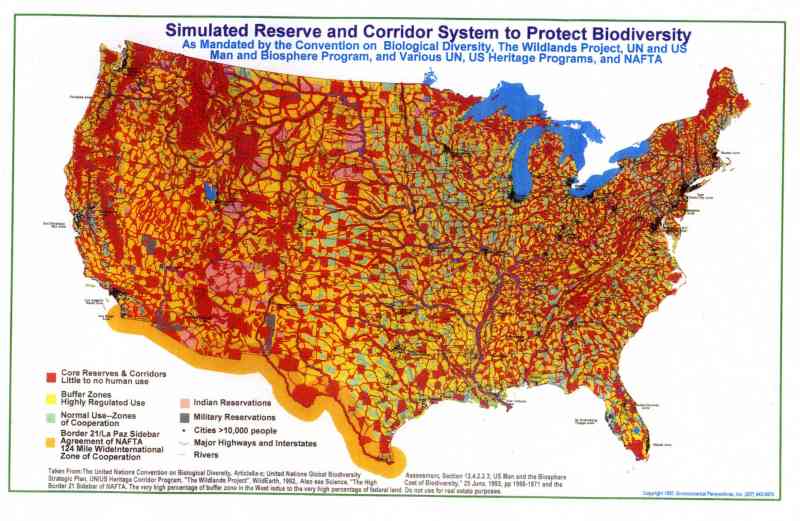 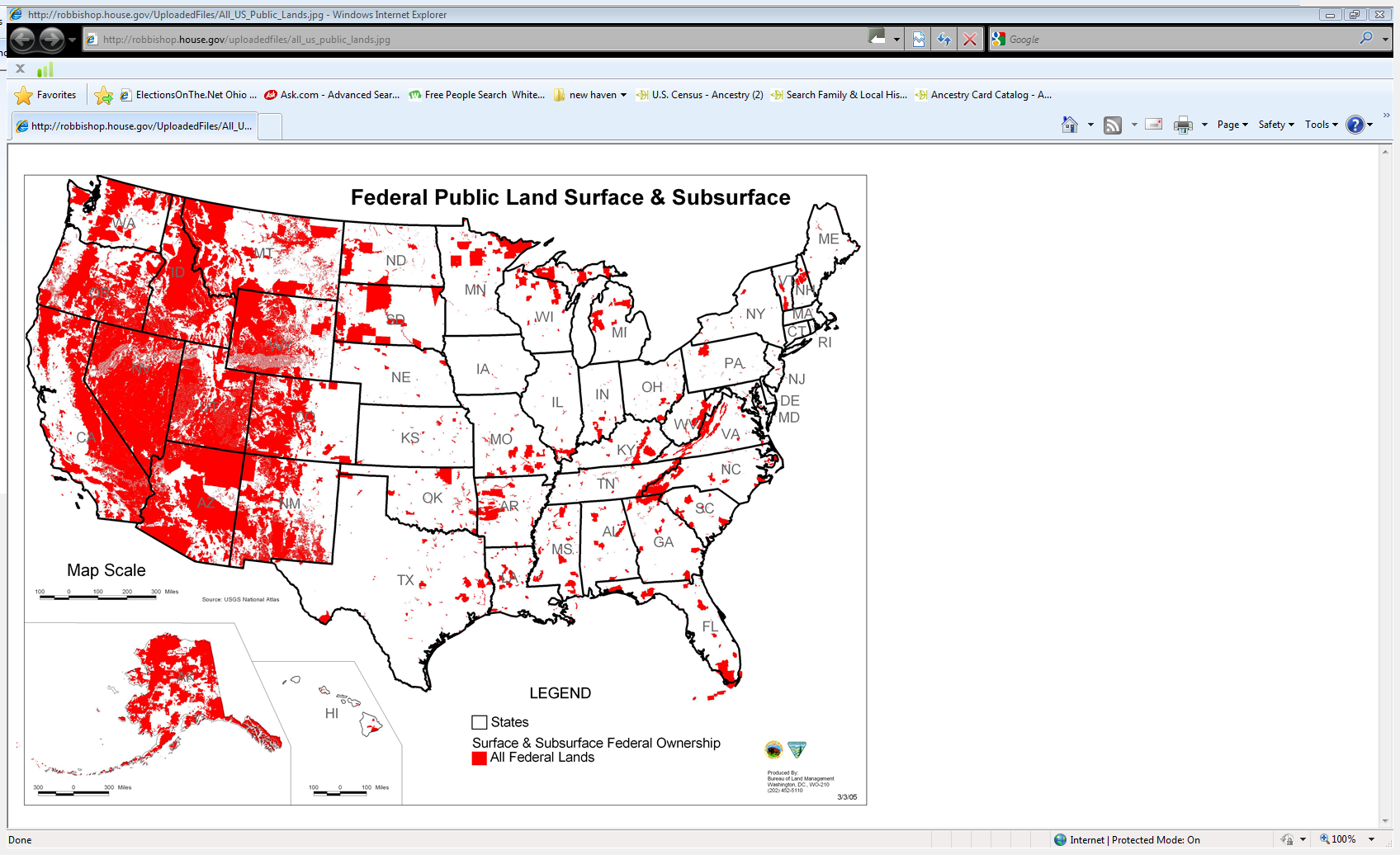 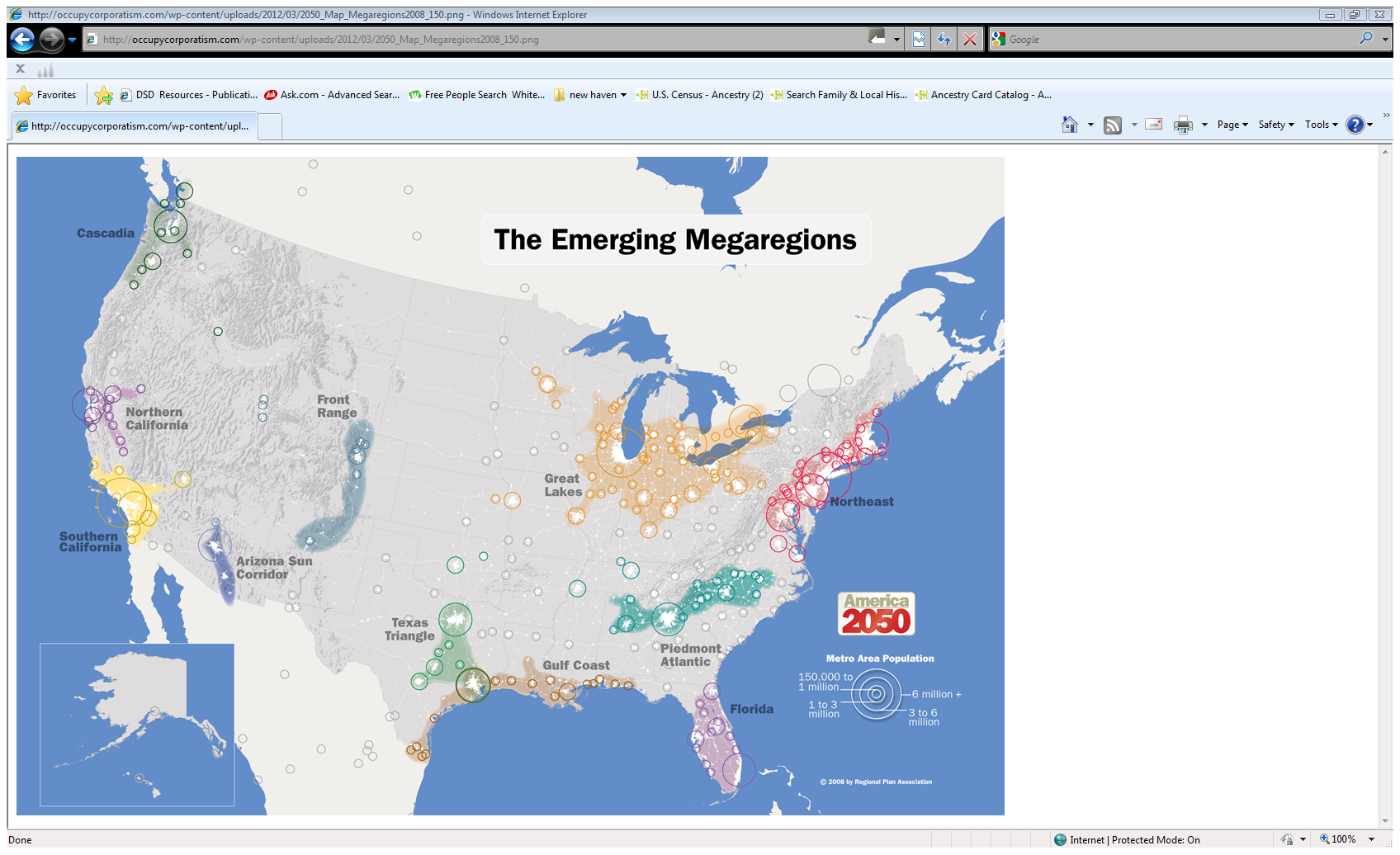 http://www.america2050.org/content/megaregions.html#more
Urban Growth Boundary
Urban Growth Boundary - UGB
"The urban growth boundary (UGB) marks the separation between rural and urban land." "Land inside the UGB supports urban services such as roads, sewer, water, parks, schools and fire and police protection that create thriving places to live, work and play." 

THIS TERM IS NO LONGER IN FAVOR - LOOK FOR "UTILITY SERVICE AREA" OR SIMILAR LANGUAGE.
http://www.keepourrights.org/glossary.htm#Urban%20Growth%20Boundary
http://www.oregonmetro.gov/index.cfm/go/by.web/id=277
Urban Growth Boundary
Because services such as roads, sewer, water, etc. will not be supplied to land on the outside of the UGB, it will become worth less, to be bought up at give-away prices by the environmental NGOs (non-governmental organizations) - a taking of ones property made possible through the actions of local government. Property on the inside of the line will become so valuable that only the wealthy elite will be able to afford desirable locations. People will be packed like sardines in a can. "Density" levels will rise to whatever numbers the social planners decide is appropriate.
http://www.keepourrights.org/glossary.htm#Urban%20Growth%20Boundary
The Transect
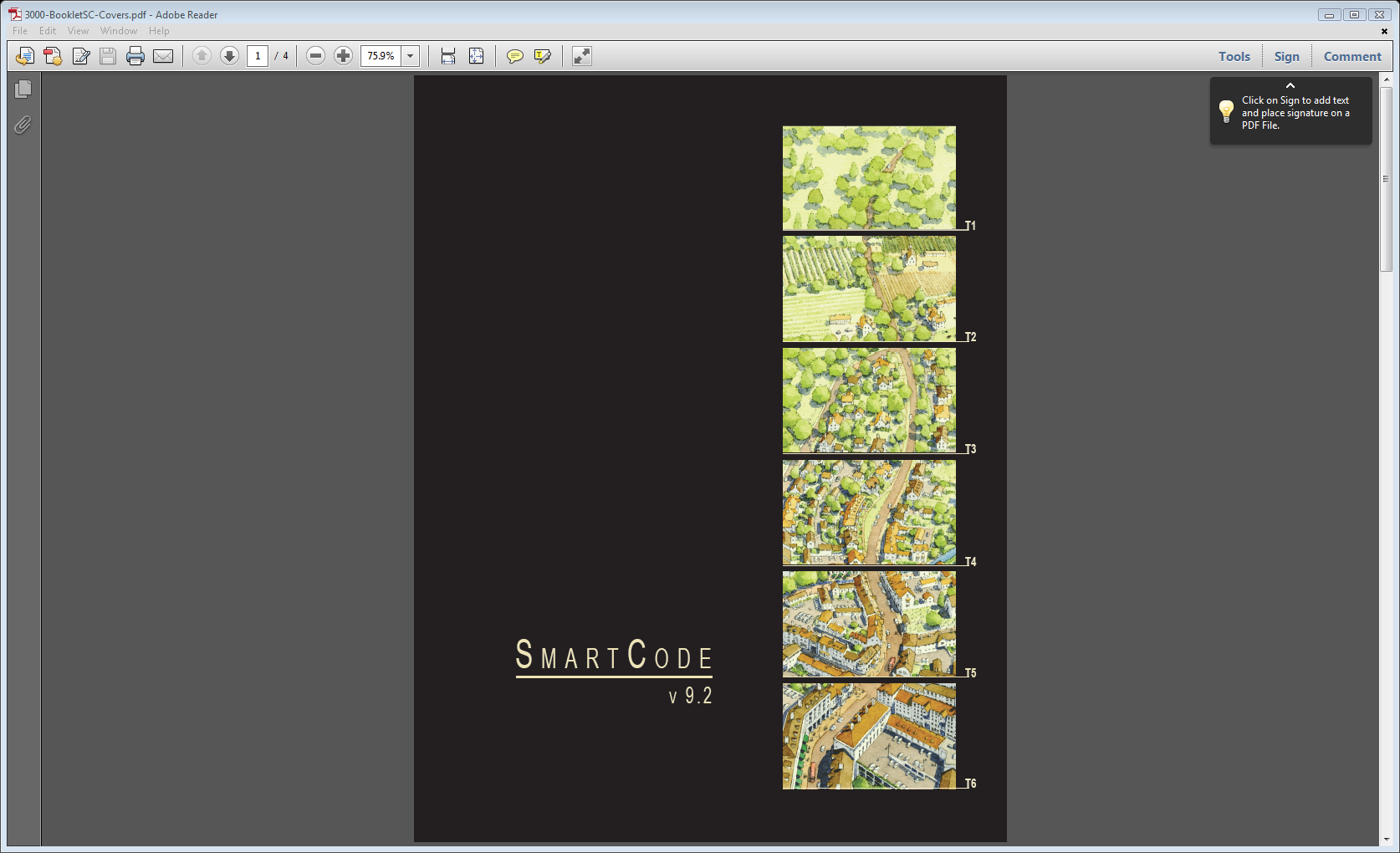 http://www.transect.org/codes.html
A transect is a cut or path through part of the environment 
showing a range of different habitats. Biologists and 
ecologists use transects to study the many symbiotic 
elements  that contribute to habitats where certain plants 
and animals thrive.
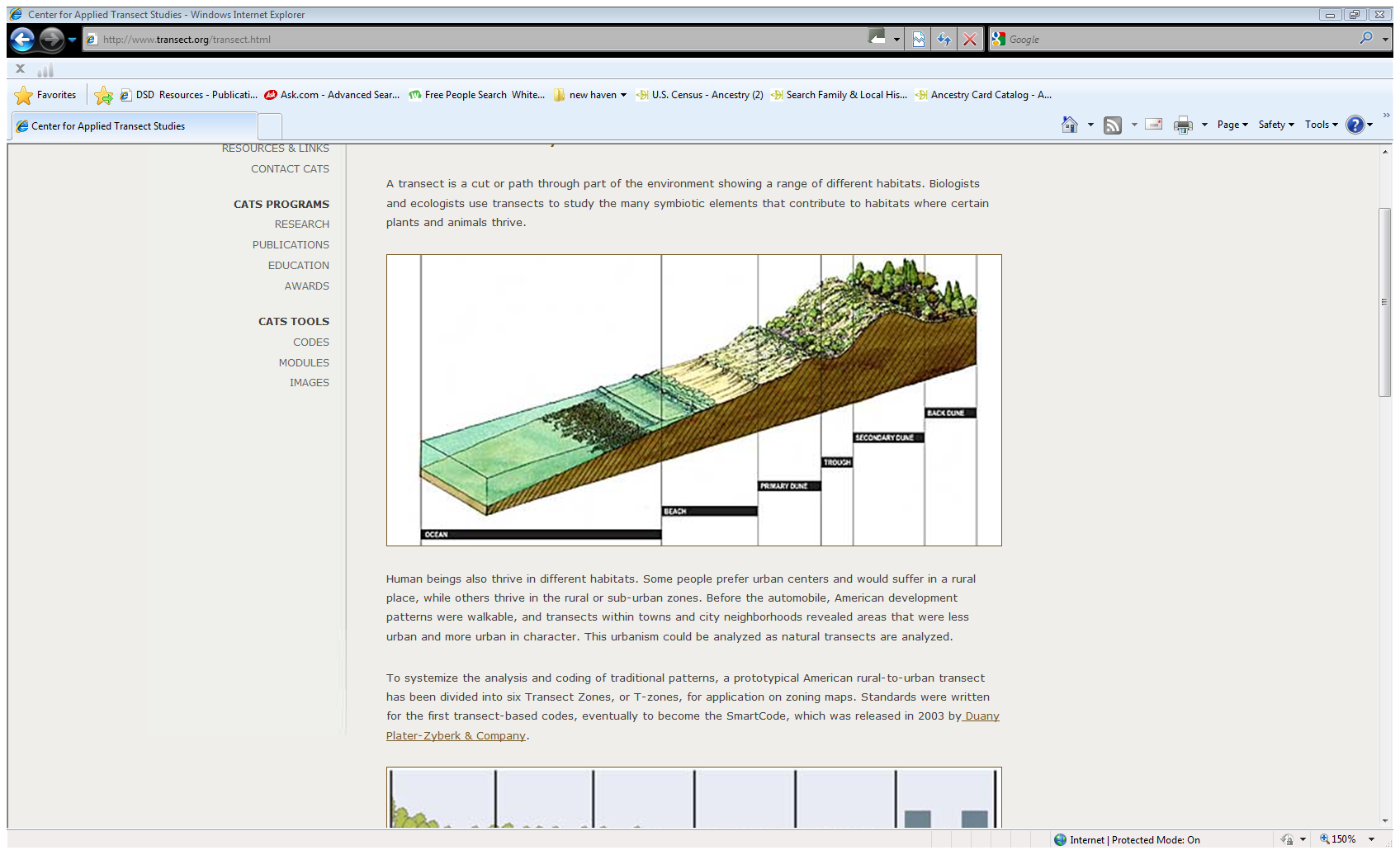 http://www.transect.org/transect.html
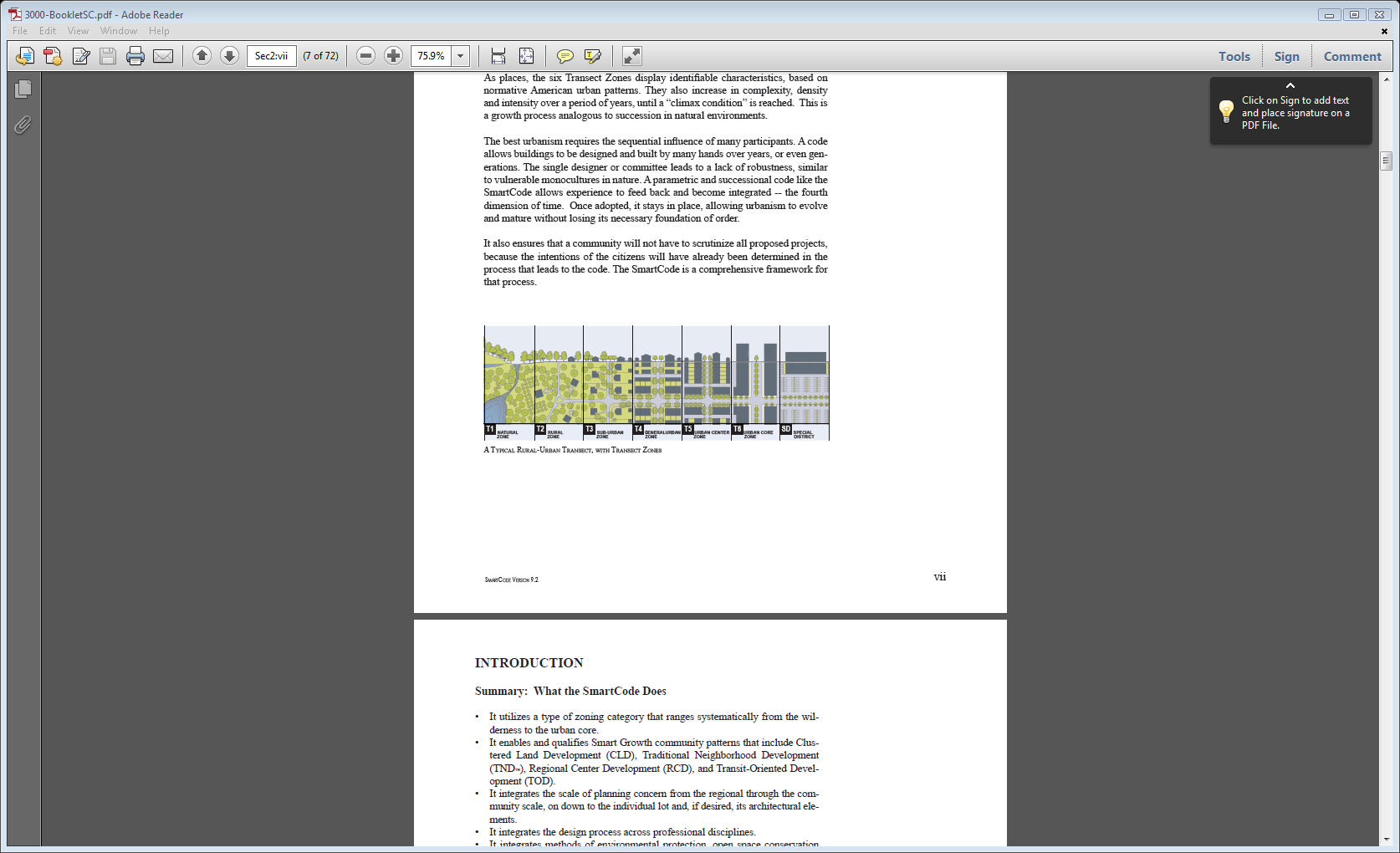 SMARTCODE
Municipality  SmartCode Version 9.2 SC5
1.6 Succession
1.6.1 Twenty years after the approval of a Regulating Plan, each Transect Zone, except the T1 Natural and T2 Rural Zones, shall be automatically rezoned to the successional (next higher) Transect Zone, unless denied in public hearing by the Legislative Body
http://www.transect.org/codes.html
Inclusionary Zoning
Inclusionary zoning is a requirement that a 
given share of new construction be affordable
to people with low to moderate incomes in a 
mix of “affordable housing” and “market-rate”
housing in the same neighborhood to reduce 
the effects of concentrating affordable housing in ghetto-type fashion. It is an effective policy tool used to ensure that affordable housing is both available and attractive in a given community – rather than segregating low-income residents away into neighborhoods with fewer parks, services, and access to jobs.
http://humboldtherald.wordpress.com
District of Columbia
Inclusionary Zoning requires each new residential development make a percentage of the new units affordable to targeted incomes.
The Home Purchase Assistance Program provides interest-free loans and closing cost assistance to qualified applicants, which provides the applicant with the opportunity to purchase houses, condominiums, or cooperative units. Loans provided are subordinate to private first trust mortgages. Eligible applicants can receive a maximum of $40,000 in gap financing assistance and an additional $4,000 in closing costs assistance. The HPAP 0% interest loan is deferred for the first five-years, and amortized over 40 years.
http://dhcd.dc.gov/service/home-purchase-assistance-program
Regulation
HUD intends to submit a new rule proposal in April 2013 targeting massive desegregation of each of the nation's more than 74,000 census tracts. The plan …….will require that each census tract contain a similar percentage of minority families that now live in concentrated areas of a local/regional government's jurisdiction.
Each tract contains about 4,000 residents.
The county (Westchester) must recruit minority tenants for the new homes from the surrounding metro area. Tenants would be provided Section 8 housing vouchers to pay rental costs.
HUD officials decline to discuss the UA because the proposal for new rules has not been officially issued. But HUD sources tell HAL the department seized the Westchester settlement as its pilot for a plan to ensure that all census tracts in the nation are properly desegregated.
http://www.cdpublications.com/etc2/docfiles/hal/docs/Unified%20agenda%202012.pdf
http://www.cdpublications.com/index.php?mod=fstory&ID=71
20 minute communities
"...Community Sustainability Infrastructures [designed for] efficiency and livability that encourages: in-fill over sprawl: compactness, higher density low-rise residential: transit-oriented (TODs) and pedestrian-oriented development (PODs) bicycle circulation networks; work-to-home proximity; mixed-use-development: co-housing, housing over shops, downtown residential; inter-modal transportation malls and facilities ...where trolleys, rapid transit, trains and biking, walking and hiking are encouraged by infrastructures.“
Housing & Urban Development/Presidents Council on Sustainable Development
20 minute communities
In order to better connect housing to jobs, the office will work to coordinate federal housing and transportation investments with local land use decisions in order to reduce transportation costs for families, improve housing affordability, save energy, and increase access to housing and employment opportunities. By ensuring that housing is located near job centers and affordable, accessible transportation, we will nurture healthier, more inclusive communities which provide opportunities for people of all ages, incomes, races, and ethnicities to live, work, and learn together.
Housing & Urban Development/Presidents Council on Sustainable Development
Regional Governance in northeast Ohio
A Definition &
  A Timeline
‘The centerpiece of the Obama administration’s regionalist policy to date has been the Sustainable Communities Initiative.  That program doles out federal money to develop plans for transportation, housing and land use, but only on condition that the plans are regional in scope and managed by regional governing bodies’
Spreading the Wealth: How Obama is Robbing the Suburbs to Pay for the Cities’ 
by Stanley Kurtz (Page 33)
Regional governments, and their initiatives, are driven by government, not by the people. Government, by its very nature, seeks to increase its power and overcome any obstacle in its path. Local governments, like individual neighbors, often disagree on how best to resolve a common problem. Consequently, governments, especially the executive branch, tend to look for ways to get around the obstacle of disagreement. One successful method is Regional Governance, which diminishes the power of local governments by conferring increasing levels of authority on the executive branch, which implements its authority through appointed bureaucrats. In very short order, it is the unelected bureaucrats who wield the power; elected officials become little more than a rubber stamp whose approval provides “official” respectability to the bureaucracy.
Spreading the Wealth in Ohio
The centerpiece of Obama’s domestic agenda will likely be the redistribution of money from the suburbs to the cities. Obama intends to accomplish this redistribution through various means, most notably by conditioning federal grant money on the creation and/or use of “regional” bodies, as opposed to standard governmental units like cities, towns, and counties. The regional bodies would be controlled by a coalition of cities and poorer “inner ring” suburbs and aided by regulations and additional conditions imposed by Washington to the disadvantage of the suburbs.
Spreading The Wealth: How Obama Is Robbing The Suburbs To Pay For the Cities
Stanley Kurtz
Cleveland-area planners suggested revenue sharing – access to 
taxes collected by surrounding suburbs. They cited  the 
“urban growth boundary” in Portland, OR
2006
Proposal to convert MPOs into regional planning commissions
MPOs were created to manage federal transportation dollars
2007
House Speaker Armond Budish (D) pledged to enact a bold
regionalist agenda across the state
2008
Mayors and city planners establish the Regional 
Prosperity Initiative (RPI) for 16 NE OH counties and consolidation of 4 MPOs into a single regional planning agency. A key element of the proposal was revenue sharing.
2009
The Obama administration hailed the RPI proposal
as a national model
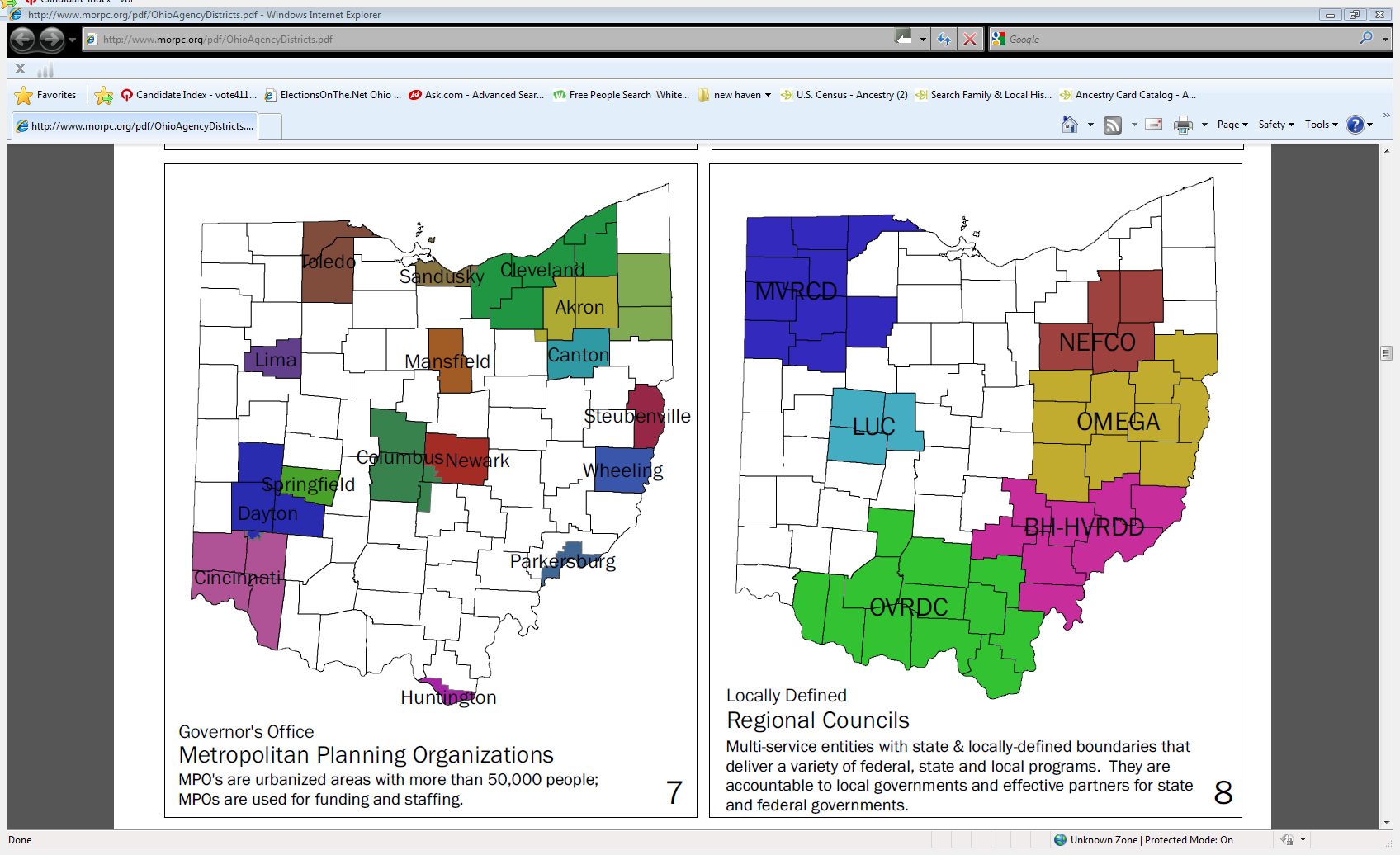 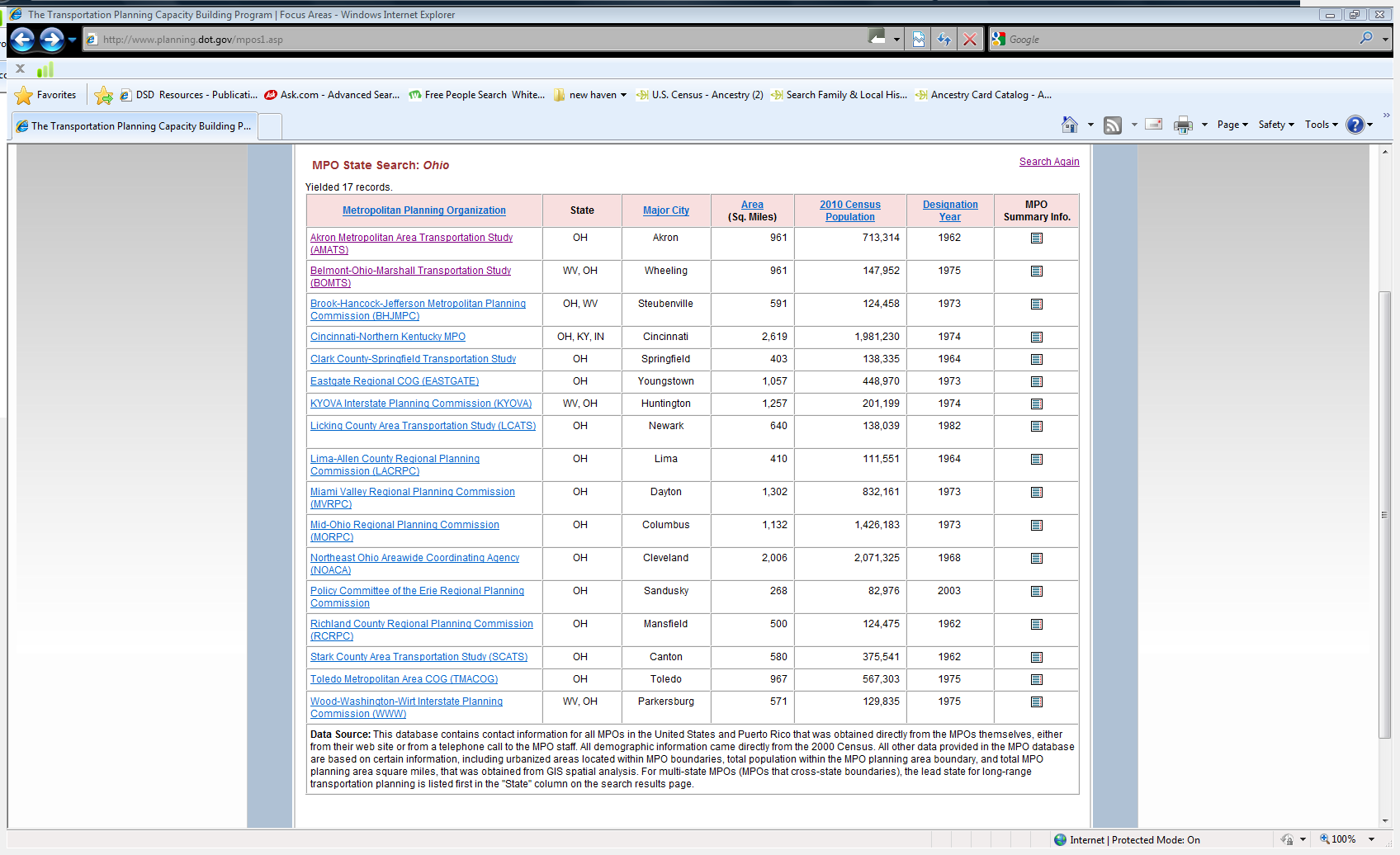 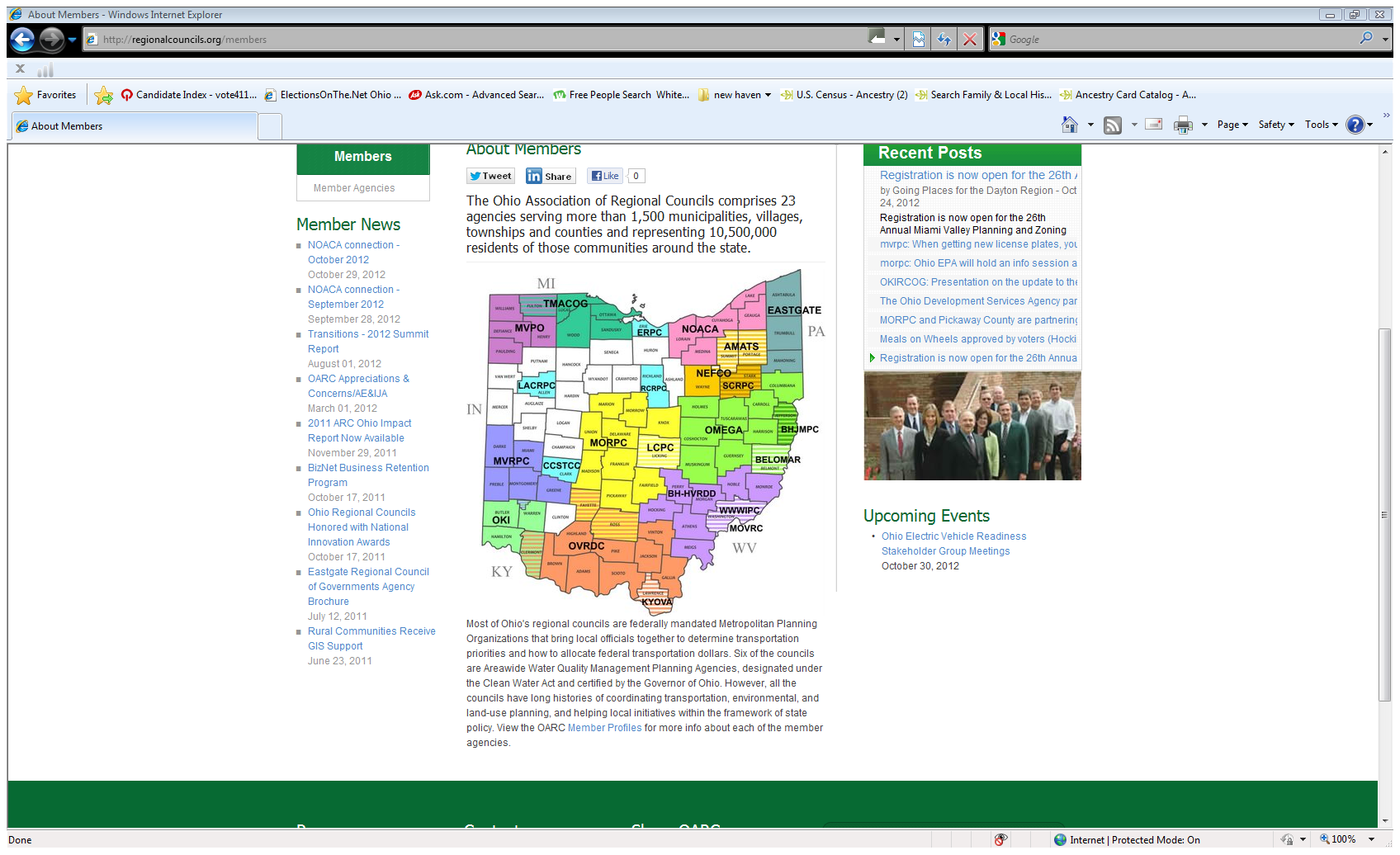 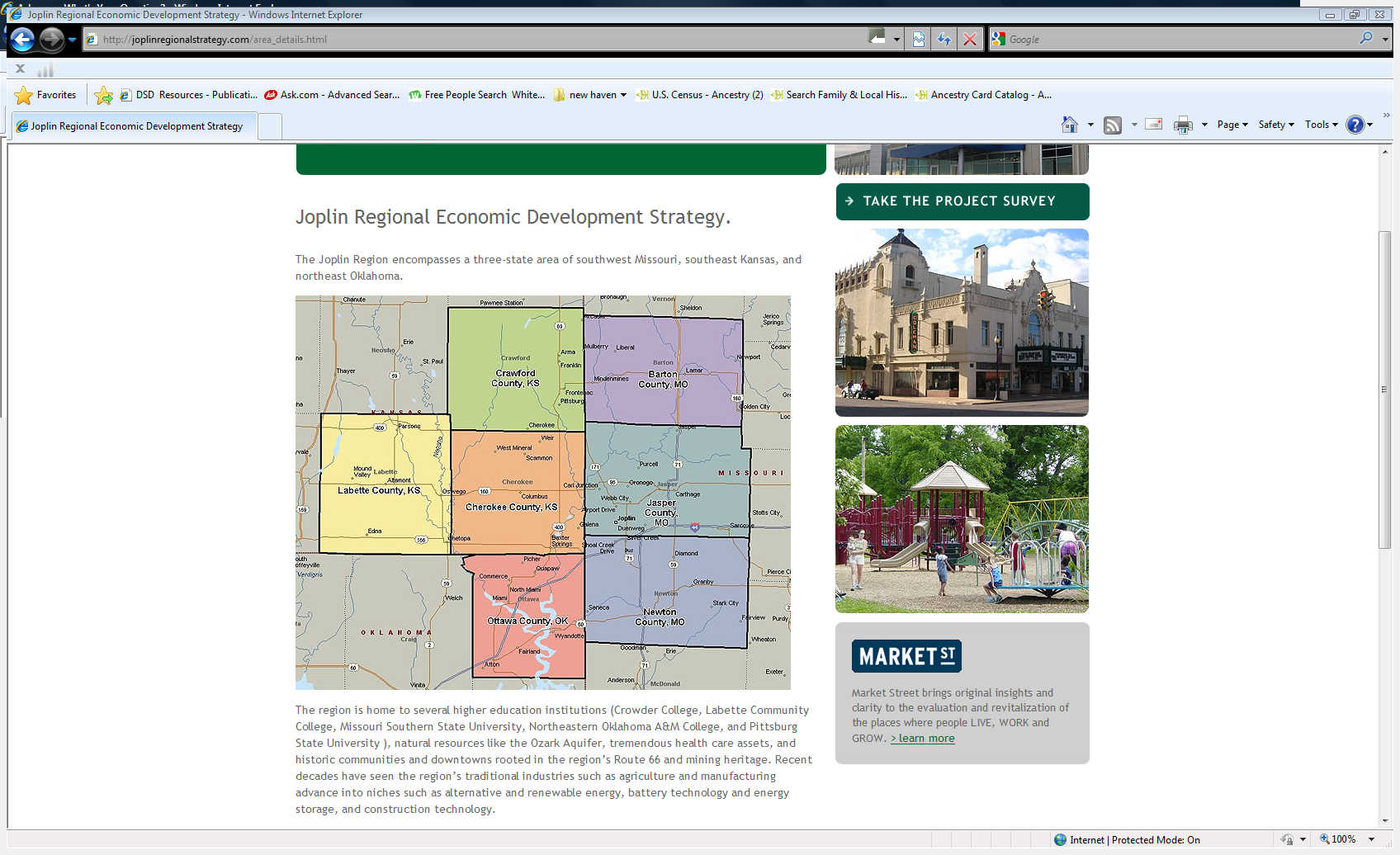 http://joplinregionalstrategy.com/
NOACA & RPI created Northeast Ohio Sustainable Communities Consortium. NEOSCC Received $4.25 million grant from Sustainable Communities Initiative
2010
“The consortium plans to use the grant money to create a regional development plan that can build economic competitiveness for the region by connecting housing with good jobs, quality schools and transportation.”
“Among the stated priorities for the sustainable growth plan will be to develop transportation policies that encourage clustered development and improve mass transit options.”
The Post Newspapers Saturday April 9, 2011
“The sustainable growth plan is also expected to produce         recommendations to achieve these goals:
Combine some areas of public service to reduce redundancy
Encourage new sources of energy to reduce environmental impacts
Develop a regional planning protocol that will build consensus around smart growth implications on local zoning
Create a model that eliminates the zero-sum competition among the regions political subdivisions by creating a sustainable tax base for all communities through coordinated land use planning
The Post Newspapers Saturday April 9, 2011
The Environments work stream seeks to deliver an actionable plan for the protection of significant natural resources in northeast Ohio. By integrating existing plans for air and water quality, sewer and water infrastructure, parks and recreation, and energy resources, policy recommendations can be given that foster true implementation at each level of government. The work stream will identify important connections between the environment, transportation, and land use strategies with achievable outcomes. This includes tasks such as reducing availability of undeveloped land while simultaneously facilitating compact, infill, mixed-use, and walkable development. The plan will also seek to increase public access to parks, trails, local food, and other recreational amenities. The implementation of other useful tools, like facility siting, will help to remediate environmental degradation and mitigate environmental impacts.
UGB??
http://vibrantneo.org/vibrantneo-2040/workstreams/
NEOSCC Hires Consultants
Who are they?

What is their focus?

How do they fit in regional 
       governance objectives?
“Time to get excited”
“Assuming that contract details can be worked out in the next month, the team will include Sasaki Associates of Boston (an international design and planning firm with Northeast Ohio experience with Cleveland’s Gateway project and Euclid Corridor) and Fregonese Associates of Portland, OR (an urban and regional planning firm that has pioneered the development of interactive software tools for community-based planning). The team will also have a strong local partner, City Architecture, which has led numerous urban revitalization projects throughout the region.”
http://www.gcbl.org/blog/2012/11/
time-to-get-excited-about-regional-planning-in-northeast-ohio
“The process has already come under fire by 
misguided Tea Party activists who equate regional 
planning with a socialist plot by the United Nations.” 
(David Beach 11/28/12)
http://www.gcbl.org/blog/2012/11/
time-to-get-excited-about-regional-planning-in-northeast-ohio
“Interim Geauga County Commissioner Walter "Skip" Claypool joined a rant from Tea Party activists in Ashtabula County at last month's Northeast Ohio's Sustainable Communities Initiative board meeting.”
“These Agenda 21 crazies should be written off for the uninformed conspiracy theorists that they are.” 
(Angie Schmitt)
http://www.gcbl.org/blog/2012/11/
wheres-the-indignation-and-voice-of-neos-environmental-movement
2012
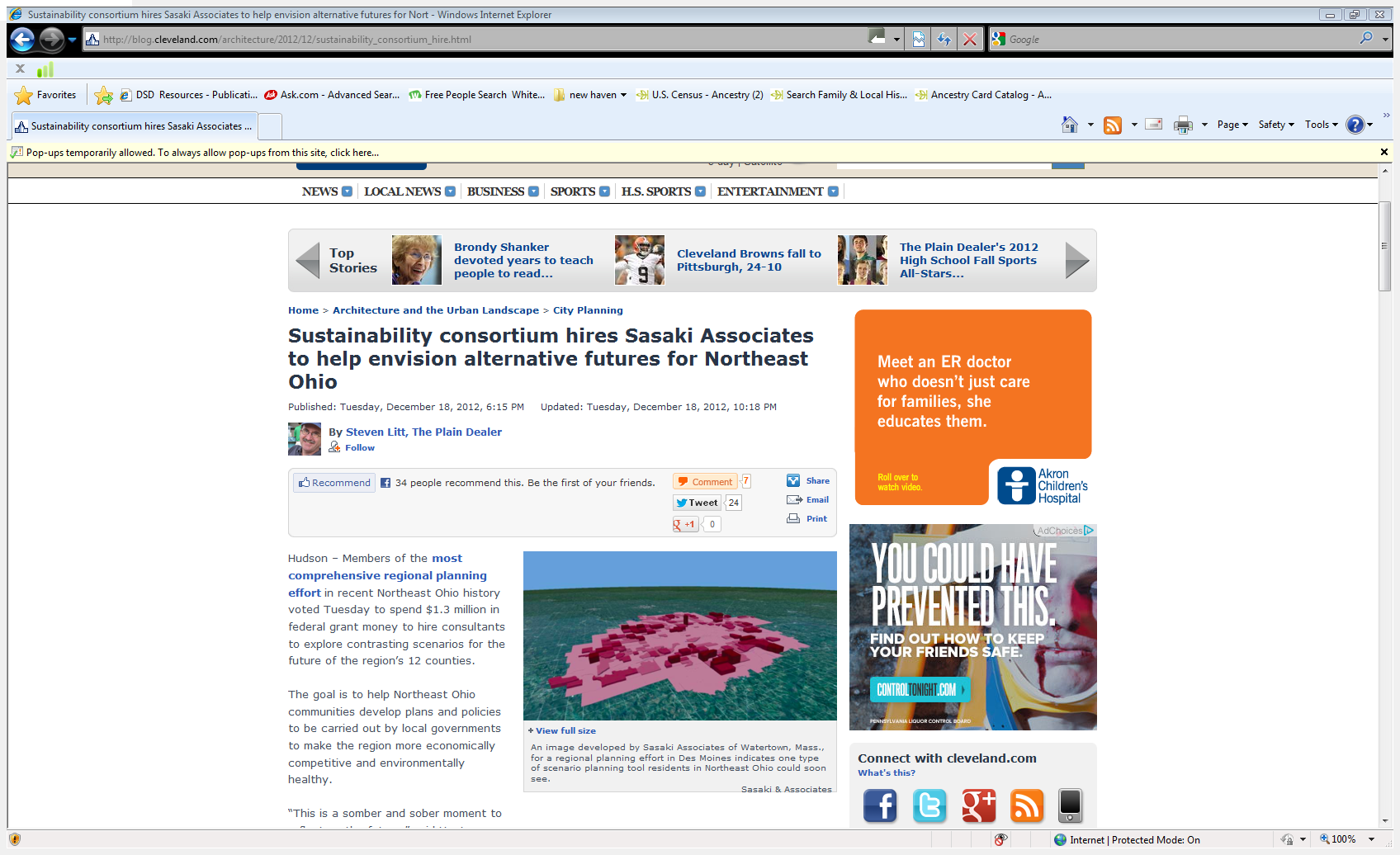 http://blog.cleveland.com/architecture/2012/12/sustainability_consortium_hire.html
Public outreach will be a major facet of scenario planning, consortium officials said Tuesday. Anyone who wants to get involved will have multiple chances to participate in Sasaki’s work as it evolves, they said. 

The financial aspects of the team's work will explore fiscal consequences of various future development alternatives at the county and region-wide level, officials said.

The Sasaki team will include City Architecture of Cleveland; Fregonese and Associates of Portland, Or., a financial consultant; and Nelson Nygaard of San Francisco, a traffic consulting firm.
http://blog.cleveland.com/architecture/2012/12/sustainability_consortium_hire.html
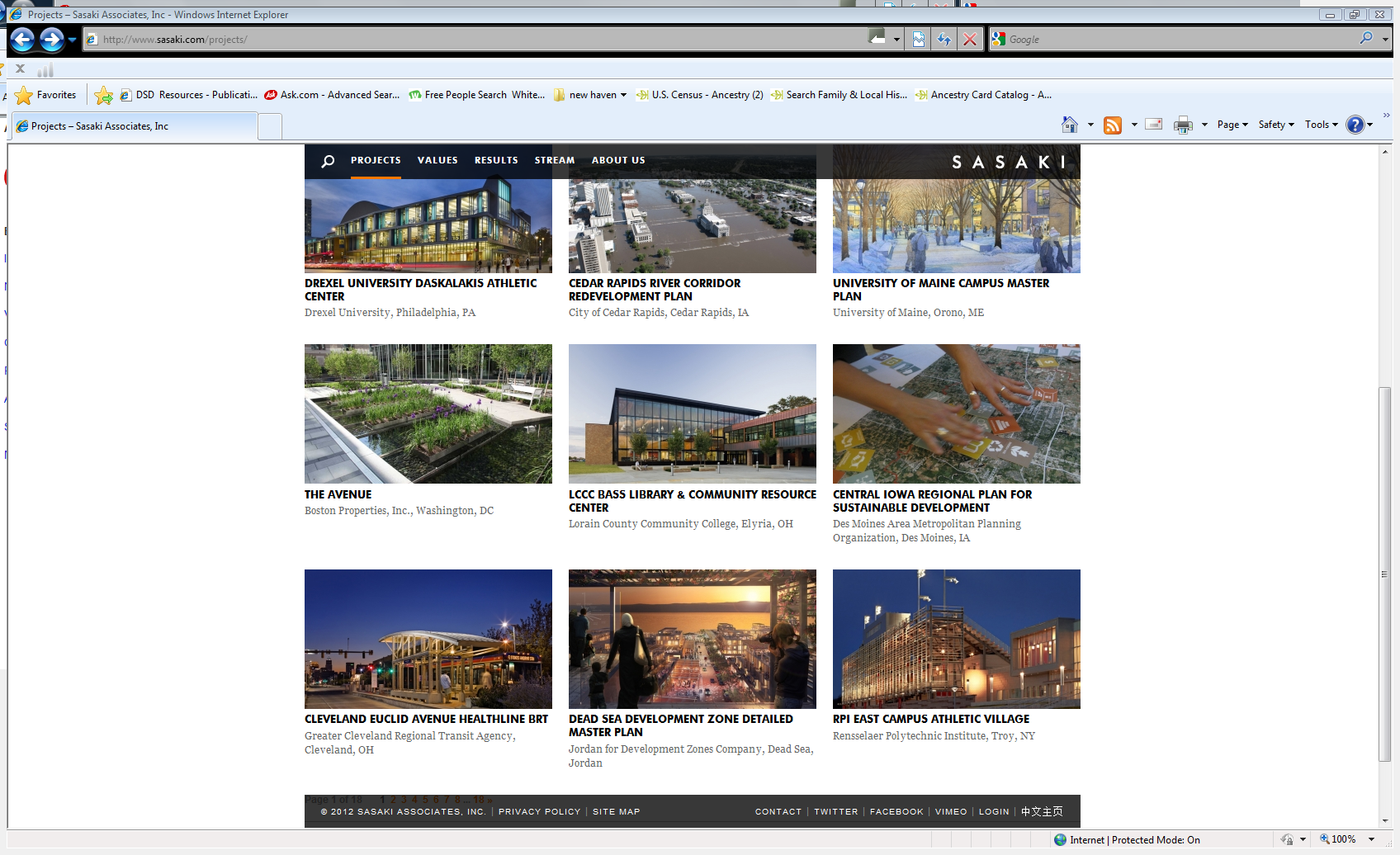 http://www.sasaki.com/
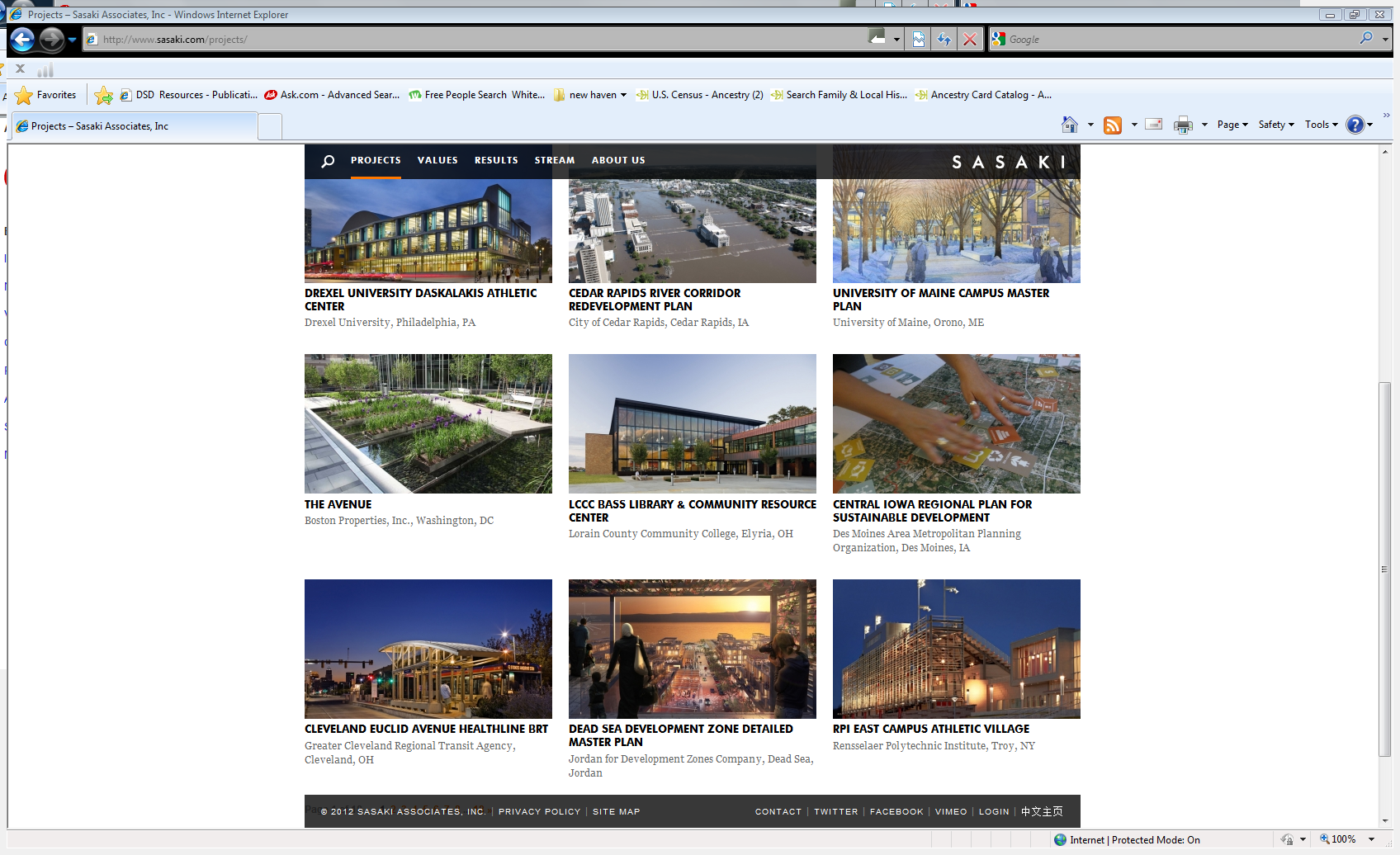 http://www.sasaki.com/
Remember HUD plan 
to integrate at the 
census tract level
The Tomorrow Plan
HUD requires that all cities and counties eligible for Community Development Block Grant funding (entitlement communities) conduct an assessment of impediments to fair housing to certify compliance with the Consolidated Plan Final Rule, published in the Federal Register (24 CFR 91.225). Entitlement communities that receive annual CDBG allotments from the U.S. Department of Housing and Urban Development (HUD) based on an established formula are required to carry out periodic analyses of impediments to fair housing choice.
http://www.thetomorrowplan.com/documents/Fair_Housing_Choice.pdf
http://www.sasaki.com/project/128/central-iowa-regional-plan-for-sustainable-development
The Tomorrow Plan
Recently, HUD has encouraged entitlement cities to look at housing issues through a regional lens and to conduct a regional assessment of impediments to fair housing. HUD envisions that a regional assessment exercise will bring together the varied jurisdictions and entities within a given region around the issue of fair housing and encourage collaboration in the design and implementation of solutions to impediments.
http://www.thetomorrowplan.com/documents/Fair_Housing_Choice.pdf
http://www.sasaki.com/project/128/central-iowa-regional-plan-for-sustainable-development
The Tomorrow Plan 

The region includes little inclusionary zoning, and variance in zoning laws across jurisdictions pushes populations from more restrictive jurisdictions and into cities that have more permissive codes. This inconsistency across city lines leads to concentrations of poverty in the urban core and tends to exclude lower income populations from suburban communities. 

POTENTIAL SOLUTIONS 
Implement inclusionary zoning for municipalities within the region or on a case by case basis for new Planned Unit Development projects. Increase zoning areas that allow the development of multifamily developments. Create an affordable housing overlay to minimize barriers to affordable housing within local zoning codes
http://www.thetomorrowplan.com/documents/Fair_Housing_Choice.pdf
One way to address public concern is to apply inclusionary programs on a more regional level. Regional affordable housing planning allows for collaboration between the inner city and suburban communities in establishing a plan for affordable housing. In addition, it allows for a “fair share” approach; each municipality is obligated to provide its pro rata share of affordable units.
To effectively create affordable housing, a community should adopt a mandatory inclusionary zoning regime. Each community should create a comprehensive plan for the provision of this affordable housing based upon a “fair share” of the regional need for such housing. The program would create affordable housing with any new development.
http://lawdigitalcommons.bc.edu/cgi/viewcontent.cgi?article=1092&context=ealr
Incentives can be in the form of waivers of zoning requirements, tax abatements, waivers of fees, expedited permitting, or subsidies for required infrastructure.  A density bonus is defined broadly to include when a municipality provides a developer additional square footage, permits more units per acre, or provides other benefits.
Courts have found a denial of substantive due process based upon the existence of a “regional general welfare.” Since regional general welfare extends beyond a municipality’s boundaries, municipalities may not use the police power—the authorization for local zoning—to exclude.
http://lawdigitalcommons.bc.edu/cgi/viewcontent.cgi?article=1092&context=ealr
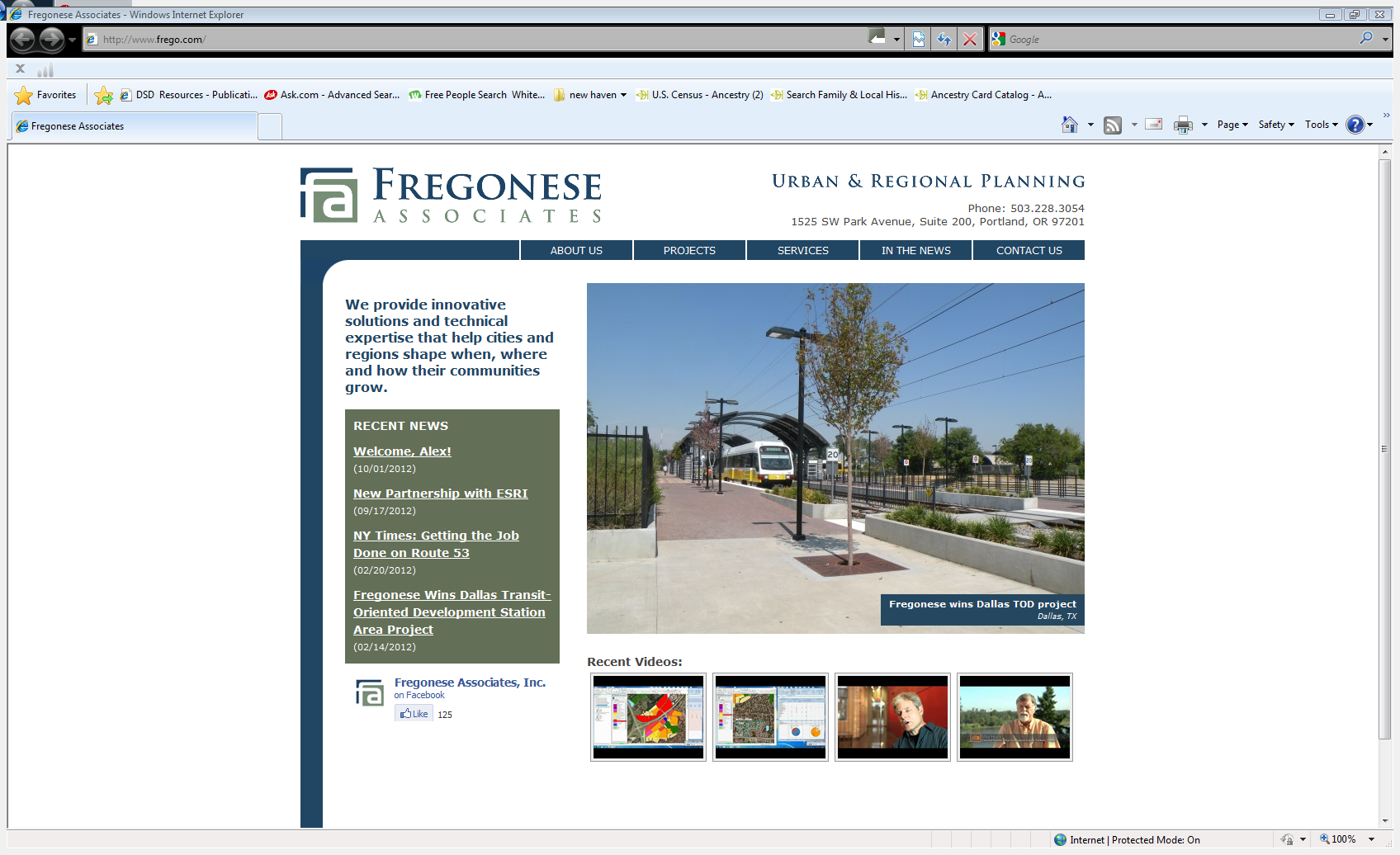 John Fregonese President
He served as the planning director for five years of the regional government, Metro, and was the primary author of the regional growth concept known as Metro 2040.
..many implementation tools were developed including functional plans requiring conformance by local jurisdictions, Urban Reserve designations and Urban Growth Boundary revisions as required by state law.
http://www.frego.com/projects/metro-2040/
Cleveland.com press release identifies Fregonese 
Associates as a financial consultant.
Fregonese Associates is a full-service Oregon based land-use planning firm with a strong track record of helping make better cities and regions. Our dynamic, multi-disciplinary team provides innovative solutions and technical expertise that help communities shape when, where and how they grow. We specialize in comprehensive planning, Geographic Information System (GIS) analysis, visualizations, land-use ordinances, implementation strategies, and innovative public involvement programs and materials.
http://www.frego.com/about-us/
Urban Growth Boundary - UGB
Metro is responsible for managing the Portland metropolitan region's urban growth boundary and is required by state law to have a 20-year supply of land for future residential development inside the boundary. Every five years, the Metro Council is required to conduct a review of the land supply and, if necessary, expand the boundary to meet that requirement.
http://www.oregonmetro.gov/index.cfm/go/by.web/id=277
Urban Growth Boundaries
“Fregonese is in the middle of many of the urban planning debates here, which includes expansions of the urban growth boundary.  I don’t know them personally, but you only get to play the game at their level in Portland metropolitan level if you are in good with the far left.  Urban growth is popular with the big developers because it increases the value of the property they own inside the boundary because of the limited supply.  Then, those same players play a major role in where future expansions go, which allows them to either buy land outside the boundary before the expansion occurs or get options on it.  I have tried to get big developers to help fight this stuff and they have admitted to me that they like the current system because they make a lot of money off of it.”
December 18, 2012
A response to my inquiry regarding urban growth boundaries in Oregon
Urban Growth Boundaries
Companies like Fregonese help cities decide where future growth will occur, which is the ability to make poor dirt farmers millionaires overnight.  If that is not a system tailor made for corruption, I don’t know how you would design a better one.  Knowing where the growth (expansion of the UGB) will occur is like knowing what the stock market will do a day in advance.
December 18, 2012
A response to my inquiry regarding urban growth boundaries in Oregon
“Oregon has in its state constitution a provision authorizing not just a council of regional governments to meet and discuss and coordinate policies, but a fullfledged, duly elected regional government. The Portland area has an elected, seven-member council that has the authority to overrule all of the 23 cities and three counties within its boundaries. For those 23 cities and three counties [half the population of Oregon], local control is all but gone. In fact, any service “Metro” declares regional in scope falls under their jurisdiction. The 23 cities and three counties are simply overruled. They don’t even have a collective veto.”
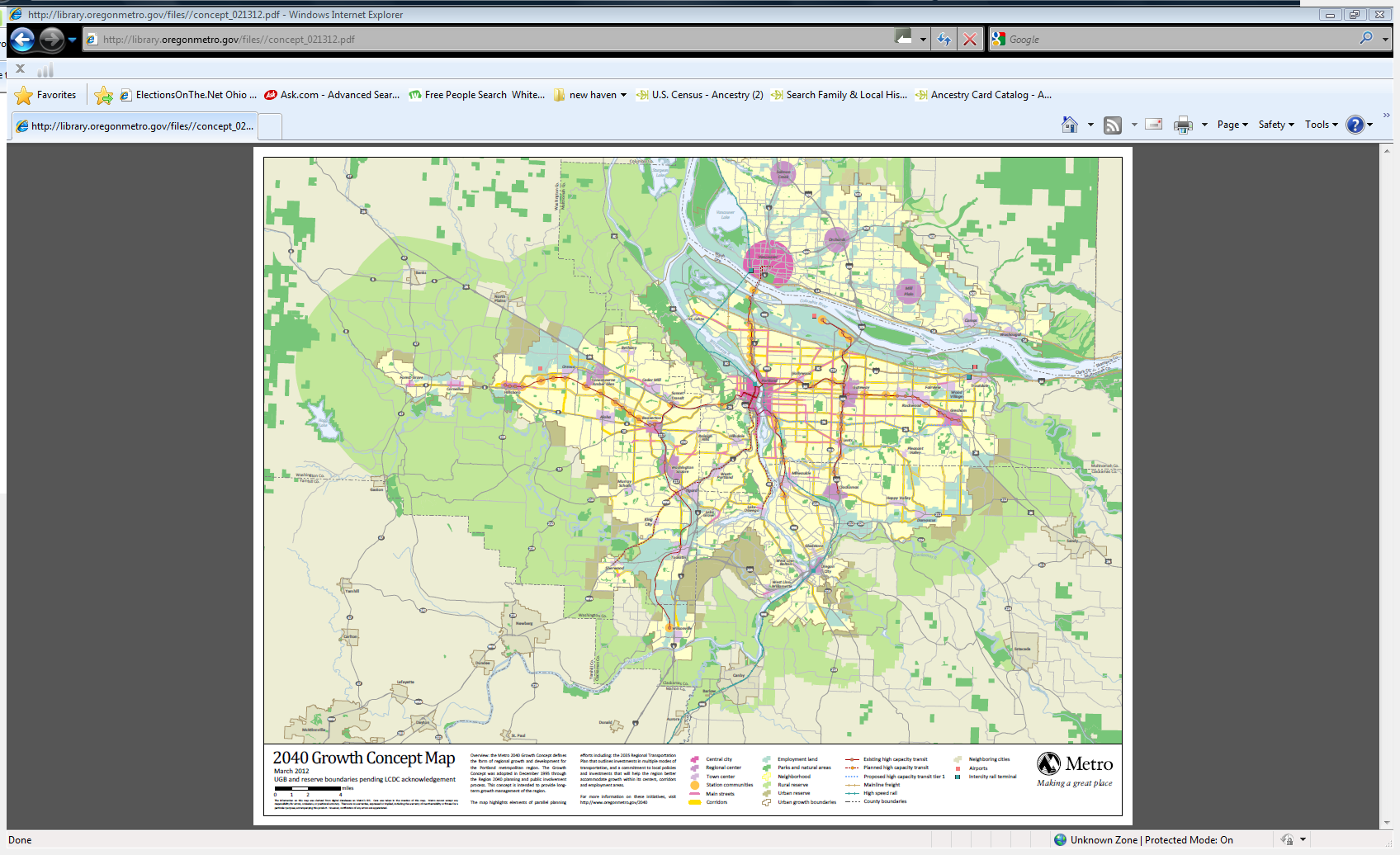 Transportation Specialists in:
Bicycle and Pedestrian Plans
Campus Planning
Climate Action and CO2 Reduction
Paratransit and Community Transportation 
Parking
Traffic Engineering 
Transit
Transportation and Land Use 
Transportation Demand Management 
Smart Growth and Transit Oriented Development
Public Participation and Information
Climate Change and Sustainability
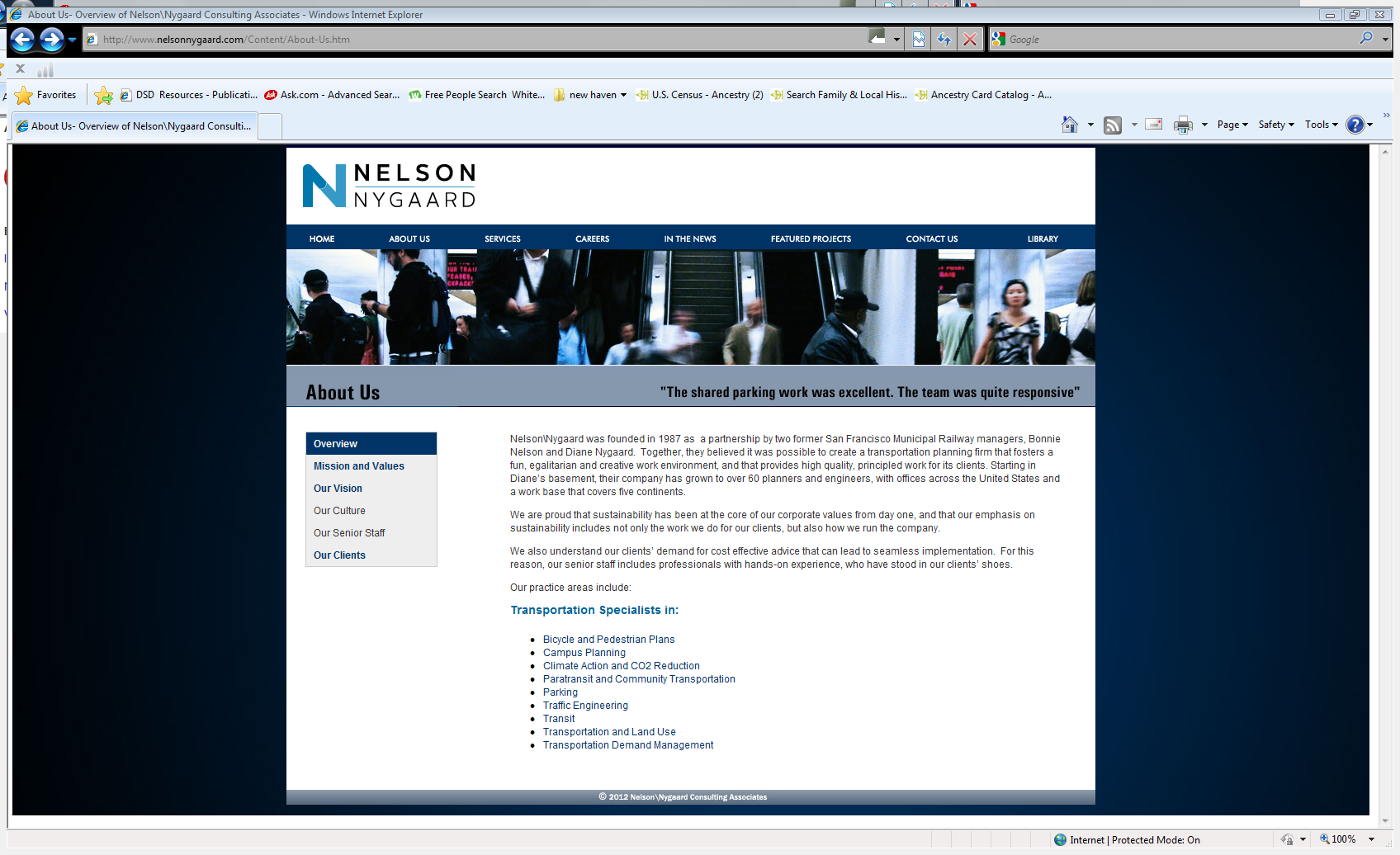 http://www.nelsonnygaard.com/
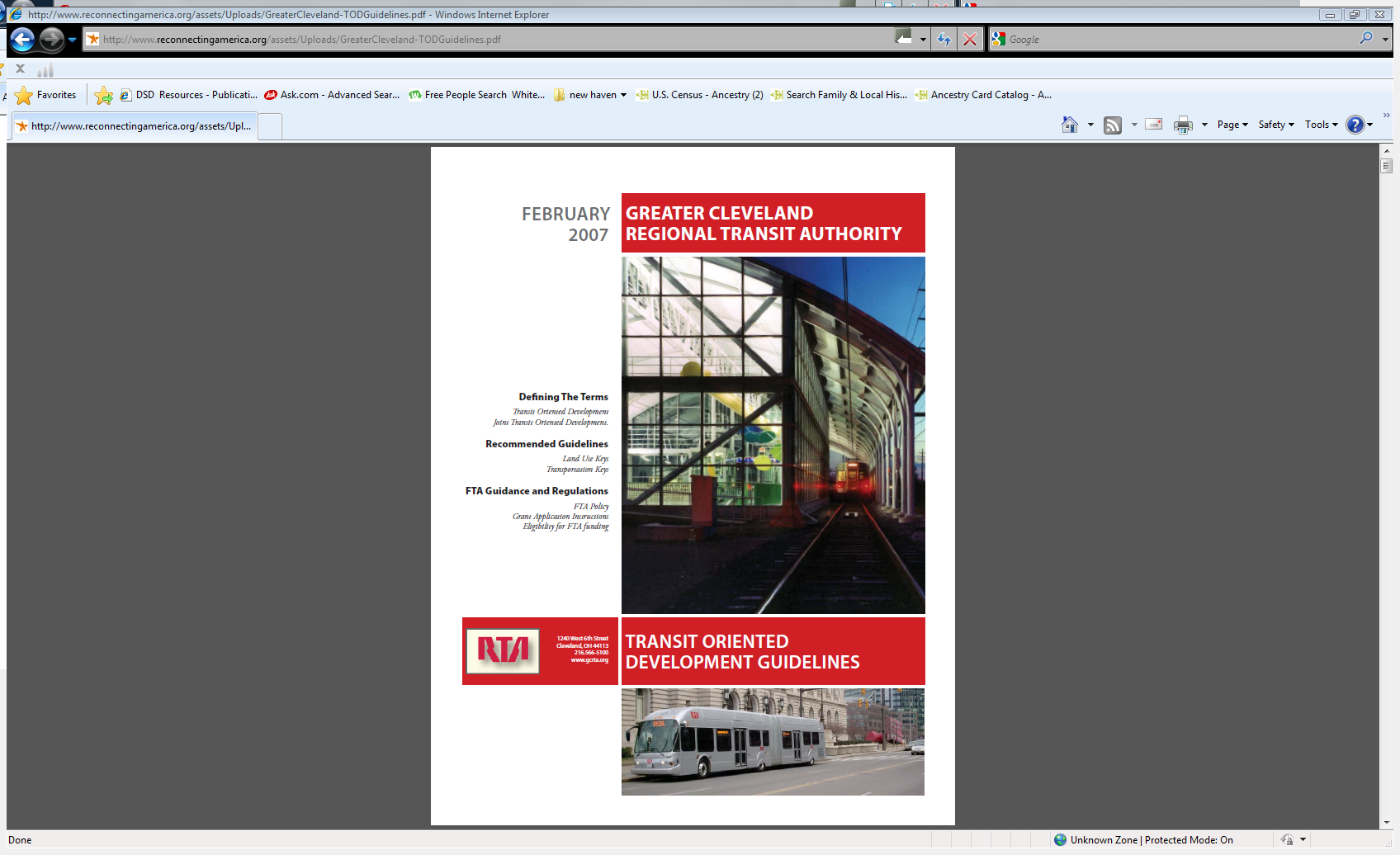 http://www.reconnectingamerica.org/assets/Uploads/GreaterCleveland-TODGuidelines.pdf
http://www.nelsonnygaard.com/Content/Clients/ohio.php
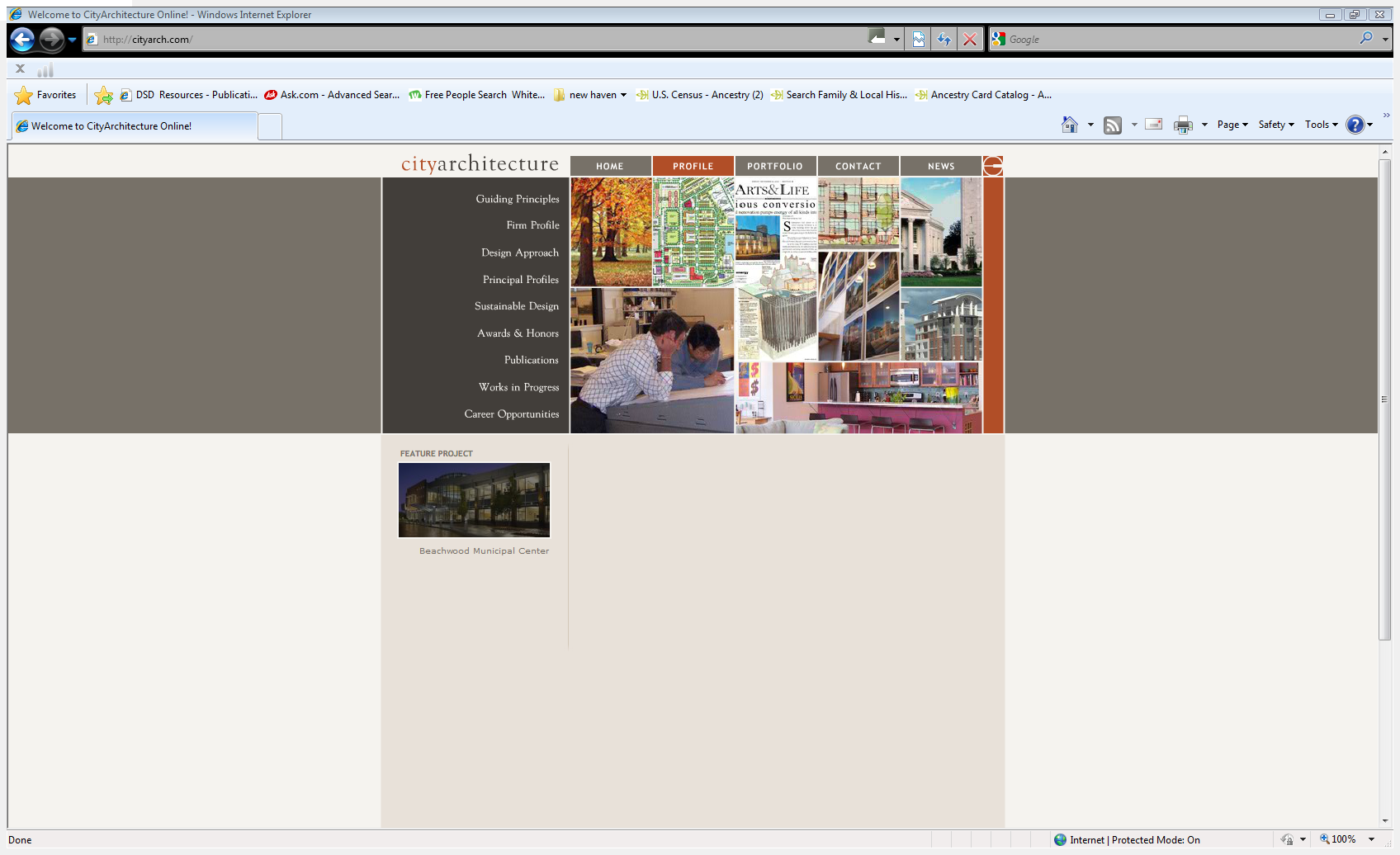 City Architecture Cleveland OH
http://cityarch.com/
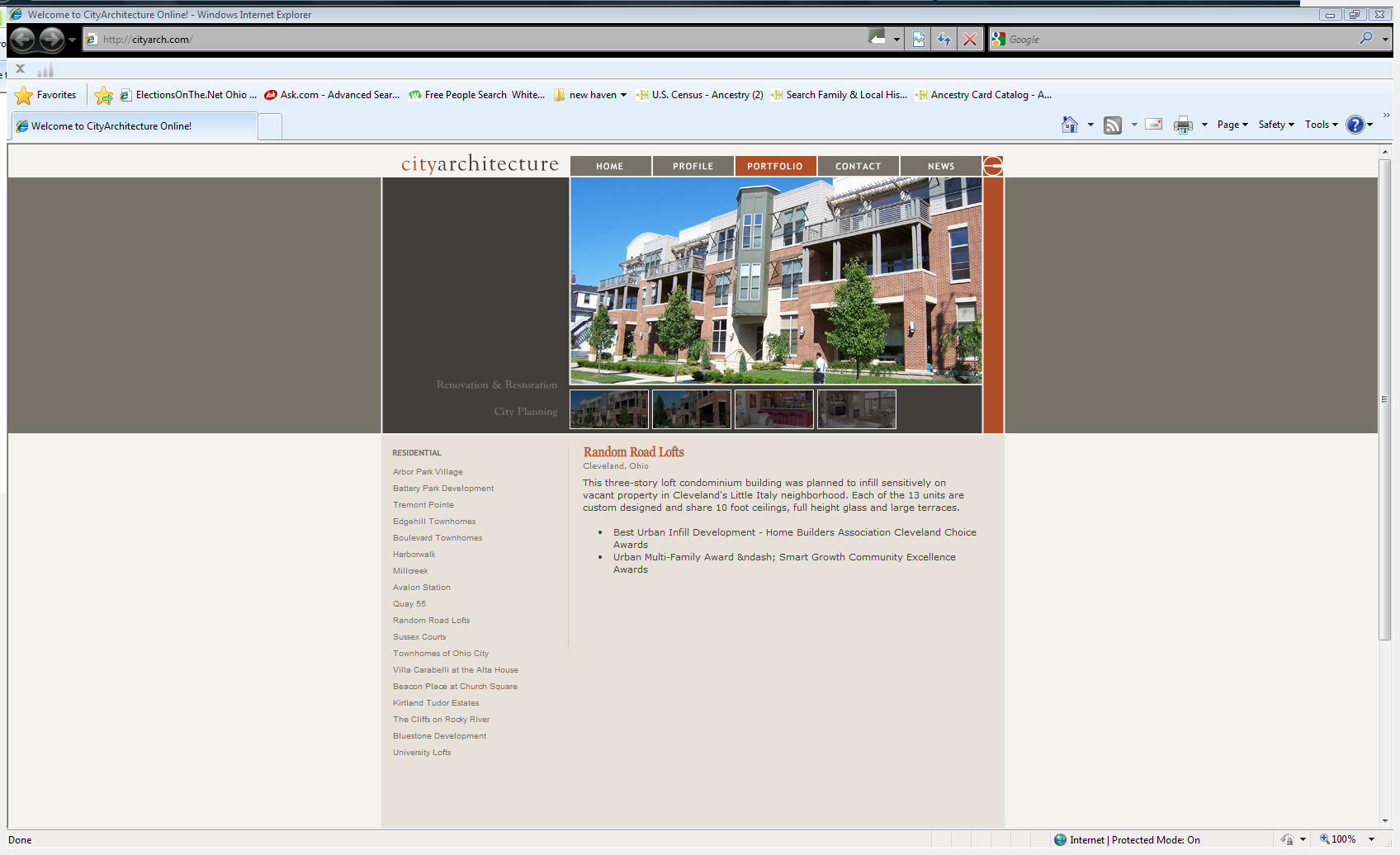 City Architecture Cleveland OH
http://cityarch.com/
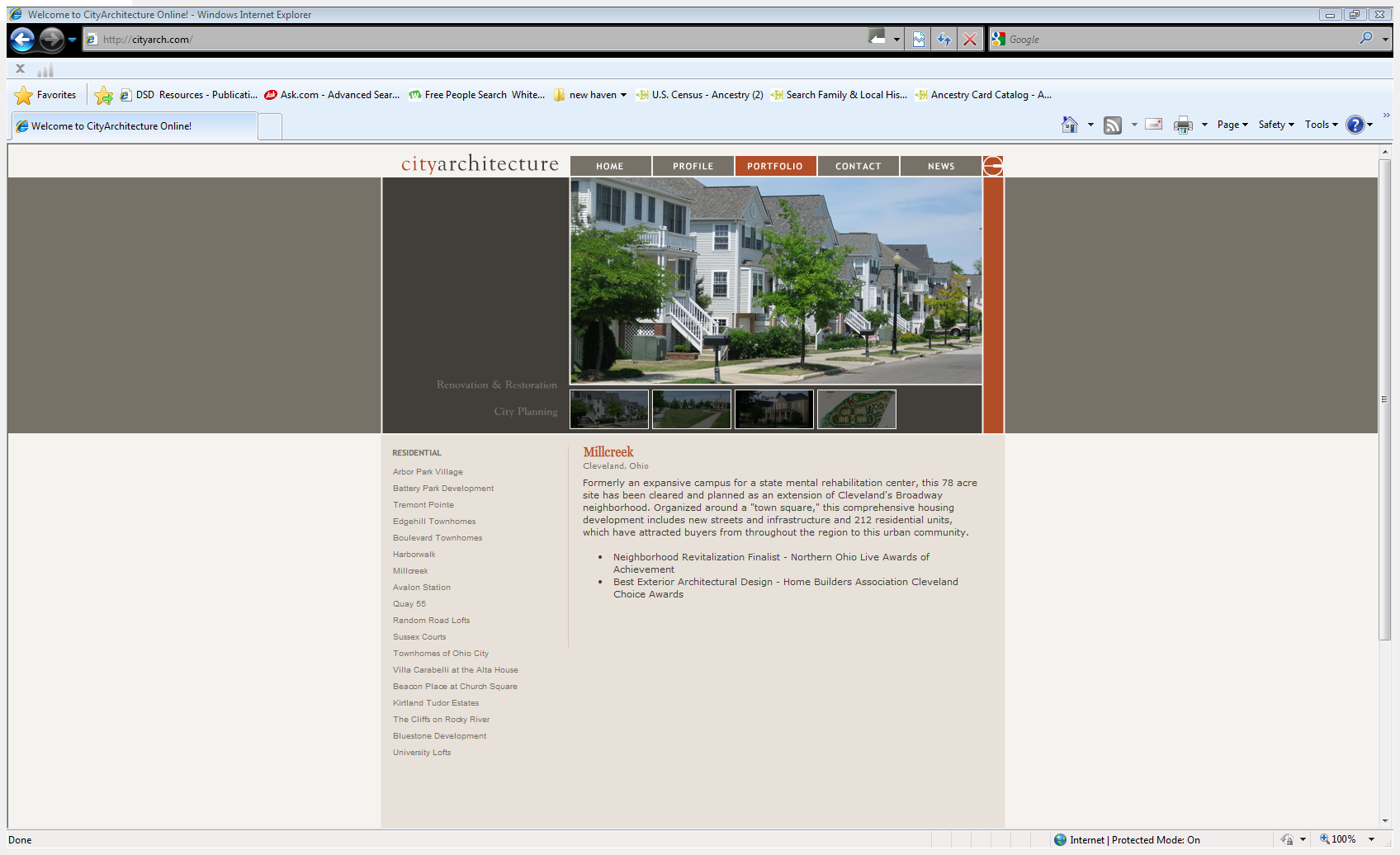 http://cityarch.com/
Other “Stakeholders”
ICLEI - Local Governments for Sustainability
ICLEI was one of the groups instrumental in creating Agenda 21
ICLEI is the Local Authority Major Group Co-Organizing Partner and in this role aims to achieve a high level of coordinated input from Local Authorities into the international process. At the Rio+20 conference, ICLEI facilitated the presence and active participation of local governments.
http://local2012.iclei.org/advocacy/
“Individual rights will have to take a back seat to the collective.”
    (Harvey Ruvin vice chair ICLEI)
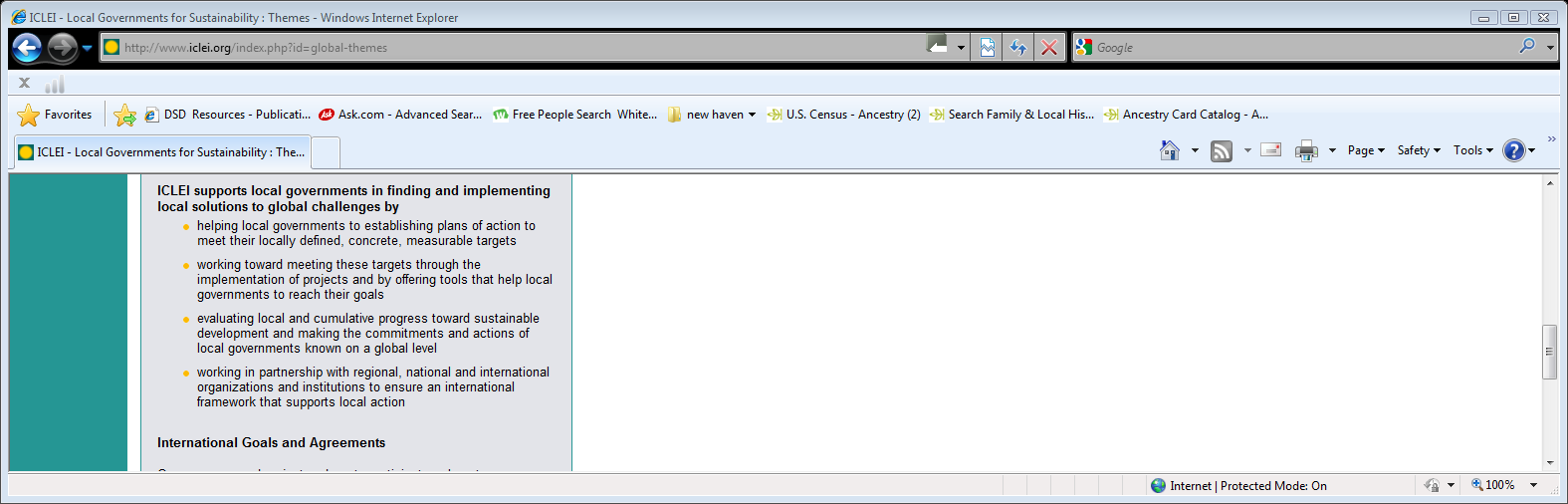 http://www.iclei.org/index.php?id=global-themes
Our programs and projects advocate participatory, long term,
strategic planning processes that address local sustainability, while
protecting global common goods. This approach links local action and
solutions to the global challenges we are facing, and therefore also
links local action to global goals and targets, such as:
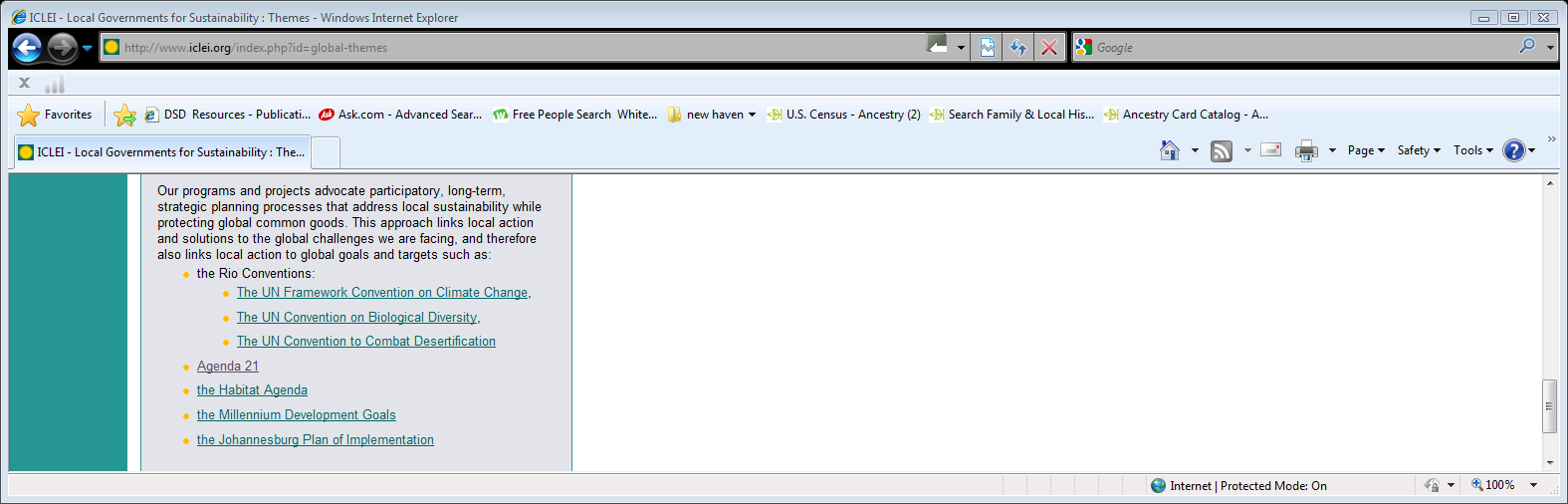 http://www.iclei.org/index.php?id=global-themes
The city of Cleveland has an Office of Sustainability
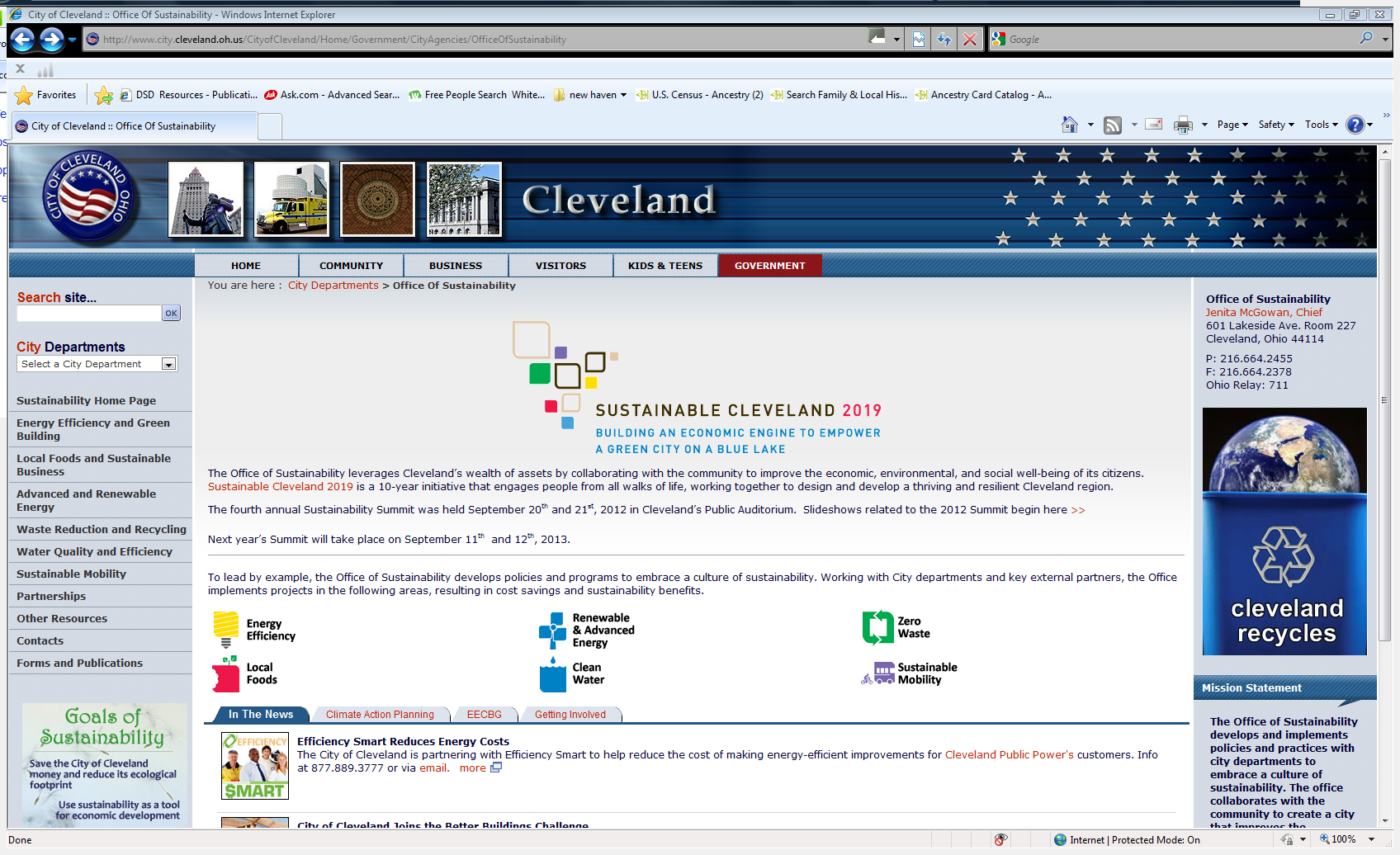 http://www.city.cleveland.oh.us/CityofCleveland/Home/Government/CityAgencies/
OfficeOfSustainability
http://www.city.cleveland.oh.us/CityofCleveland/Home/Government/CityAgencies/OfficeOfSustainability/Partnerships
Building One America (BOA)
2011
The White House hosted a BOA-organized conference
attended by some OH politicians. Touted Portland’s planning
system and Minnesota regional tax-base sharing. BOA has
attempted to draw politicians from inner-ring suburbs across
Ohio into an alliance with city-based legislators on regionalist
issues. The Obama administration could then condition 
federal-aid programs on adherence to NEOSCC recommendations.
Who is Building One America?
Michael Kruglik, Founder Building One America
Co-founder of the Chicago-based Alinsky group Gamaliel Foundation that recruited, hired, trained and paid Obama as a community organizer in South Side Chicago. (Gamaliel’s website expressly states it grew out of the Alinsky movement.)
David Rusk, Founding President, Building One America
“Sustained success requires moving poor people from bad 
city neighborhoods to good suburban neighborhoods and 
moving dollars from relatively wealthy suburban 
governments to poorer city governments.”
Robert Kleidman – Recording Secretary
Associate Professor of Sociology at Cleveland State University. Since joining the faculty at CSU, he has moved his focus to community organizing. He has been working closely with organizers for Building ONE America, an emerging national network of statewide and metropolitan organizations, to create a powerful group of local elected officials and other community leaders in established suburbs in Ohio.
Building One America 

Has a goal to abolish the suburbs. They propose a 
long term three part plan:

Force suburban residents into densely packed cities 

Move the poor out of cities 

 Implement “regional tax-base sharing”
2011
https://buildingoneamerica.org/
One approach is to force suburban residents into densely packed cities by blocking development on the outskirts of metropolitan areas, and by discouraging driving with a blizzard of taxes, fees, and regulations and using urban growth boundaries. 

Step two is to move the poor out of cities by imposing low-income-housing quotas on development in middle-class suburbs. (Likely to involve inclusionary housing/zoning; census tracts)

Step three is to export the controversial “regional tax-base sharing” scheme currently in place in the Minneapolis–St. Paul area to the rest of the country. Under this program, a portion of suburban tax money flows into a common regional pot, which is then effectively redistributed to urban, and a few less well-off “inner-ring” suburban, municipalities.
Spreading The Wealth: How Obama Is Robbing The Suburbs To Pay For the Cities
Stanley Kurtz
Public/private partnerships pick winners and losers
Public/private partnerships bring businesses desiring the protection offered by government’s legalized force together with government agents that want the power that comes with economic control. Free enterprise is lost amid subsidies, incentives, tax breaks, and insider privilege.
Sustainable Development “partnerships’ involve 
some corporations, some tax-exempt foundations, 
select individuals, collectivist politicians and their 
administrations.
Of these participants, only elected politicians are
accountable to the public for their actions.
They want your children
North American Association for Environmental Education
Early Childhood Environmental Education Programs: Guidelines for Excellence (NAAEE 2010), the newest addition to the continuing guidelines series, contains a set of recommendations for developing and administering high-quality environmental education programs….
for young children from birth to age eight, 
with a focus on ages three to six.
http://www.naaee.net/
“When one side only of a story is heard and often repeated,
the human mind becomes impressed with it insensibly.”
George Washington, letter to Edmund Pendleton, Jan. 22, 1795
Conservation EasementsWestern ReserveLand Conservancy
“We work with private landowners, governments, park systems and others to strategically preserve land in our region.  Our goal is to create, along with our conservation partners, an interconnected 400,000-acre network of protected property throughout northern Ohio.  Imagine a preserved natural corridor that will allow your great-great granddaughter to walk from the shores of Sandusky Bay to the farms of Stark County to the banks of Conneaut Creek without stepping foot on unprotected land.”
Western Reserve Land Conservancy
www.wrlandconservancy.org
Ohio Balanced Growth
Best Local Land Use
Comprehensive Planning
Compact Development
Transfer of Development Rights
Scenic Protection
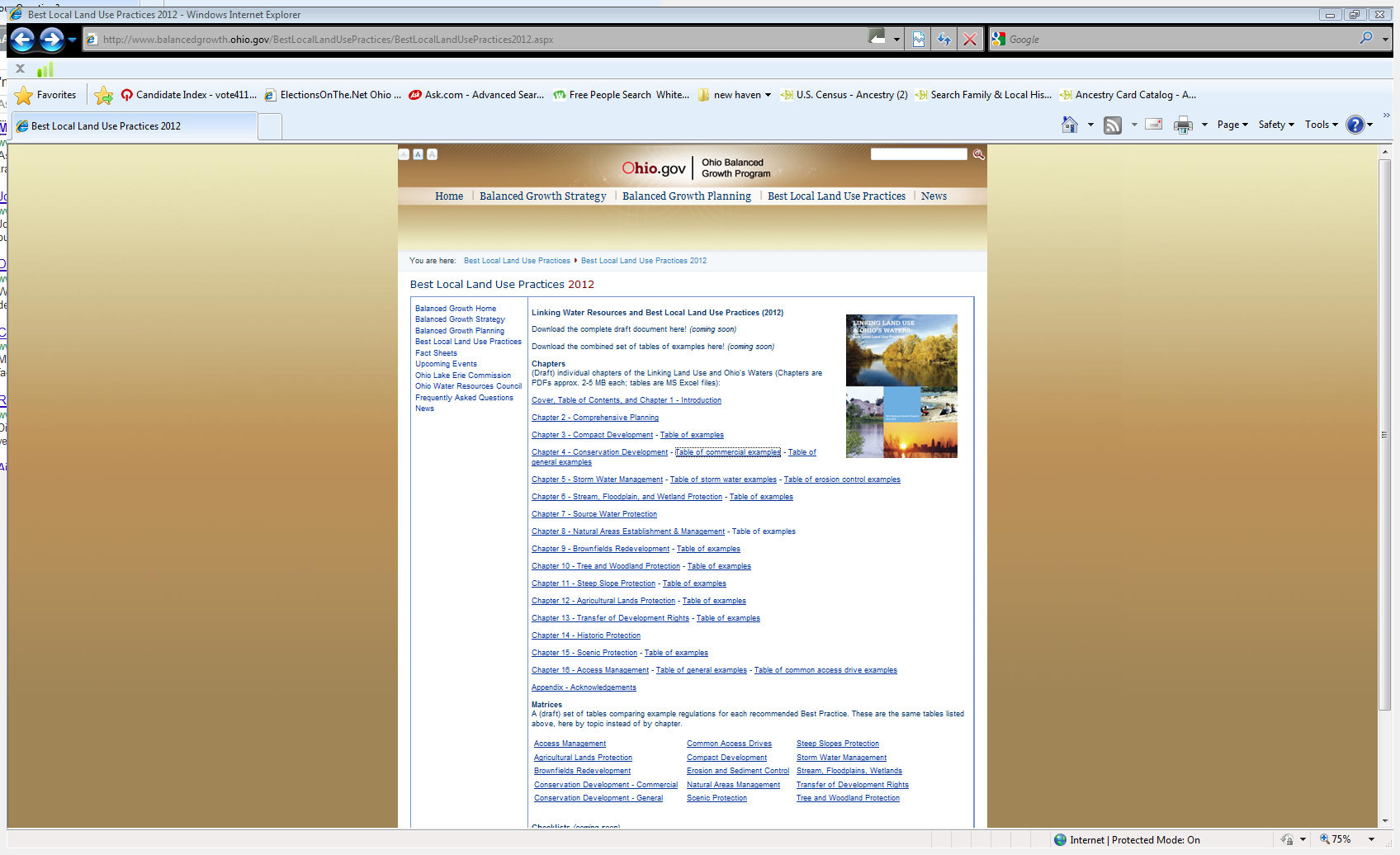 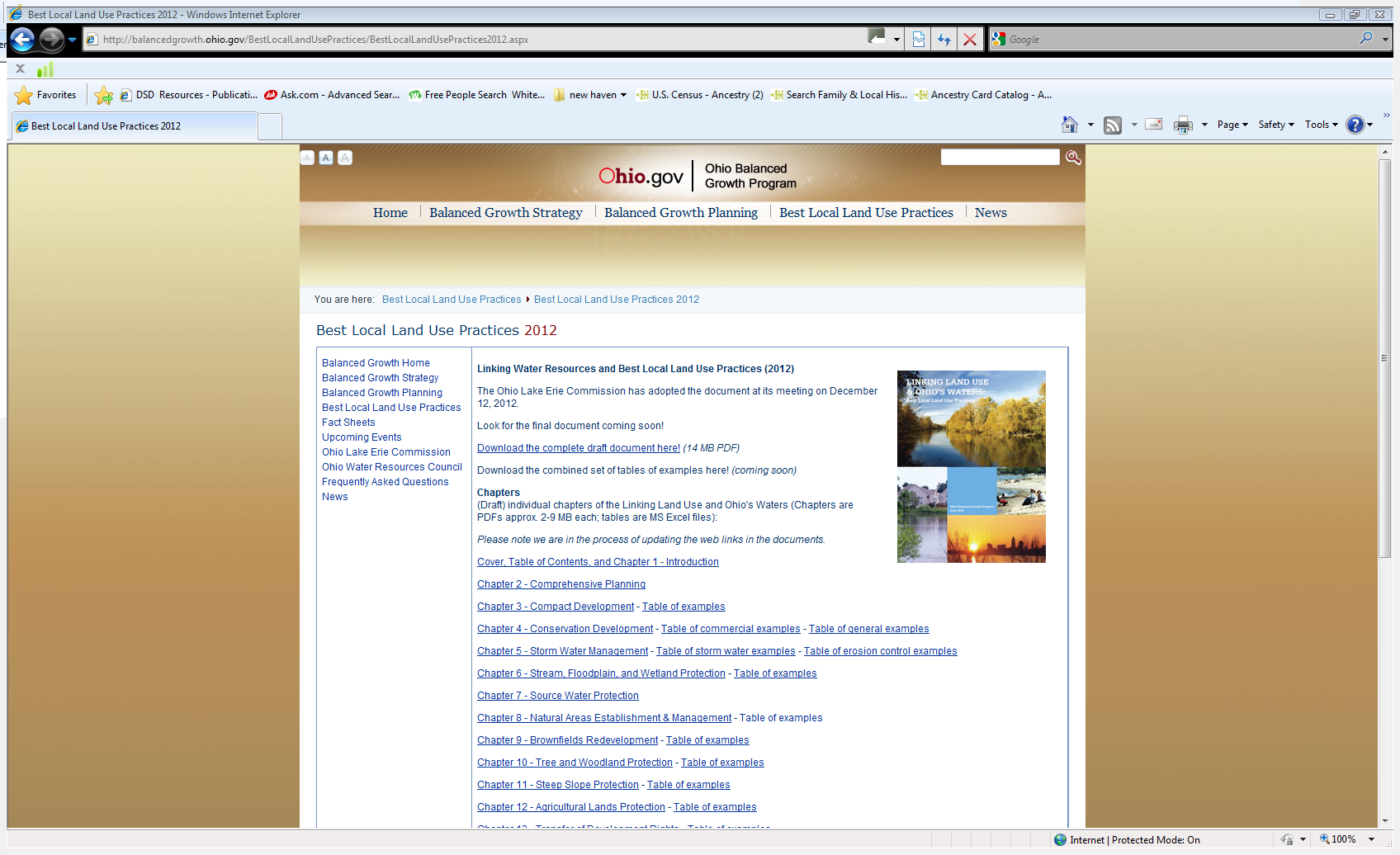 Chapter 3
Compact Development
Chapter 15
Scenic Protection
http://balancedgrowth.ohio.gov/
Balanced Growth: a voluntary, incentive-based strategy to protect
and restore Lake Erie, the Ohio River, and Ohio’s watersheds to
assure long-term economic competitiveness, ecological health, and
quality of life. The goal of the program is to
link land-use planning to the health of
of watersheds and major water bodies.
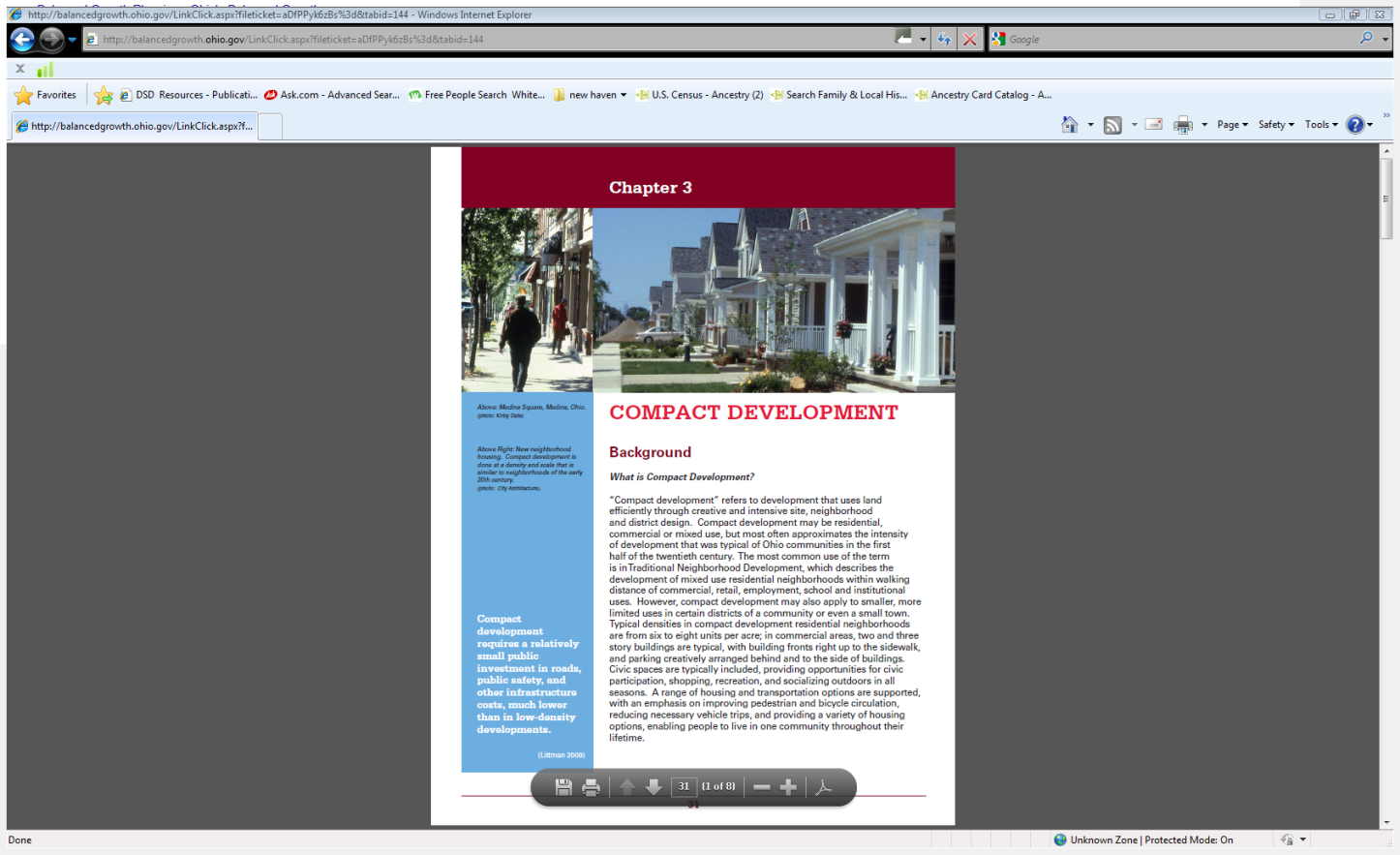 Chapter 3 Compact Development
The most common use of the term is in 
traditional neighborhood development, 
which describes the development of mixed
 use residential neighborhoods within walking distance 
of commercial, retail, employment, school 
and institutional uses.
http://balancedgrowth.ohio.gov/BestLocalLandUsePractices/BestLocalLandUsePractices2012.aspx
Chapter 15 Scenic Protection
The accompanying table describes a project in Wisconsin proposing protection of the “viewscape”. 16 pages listing the rationale for additional levels of control thru zoning.
“Perhaps the most important view for city dwellers is that of the traditional dairy farms with historic barns and farmhouses and cows grazing on pastureland.”
“In this open type of landscape, the introduction of any incompatible visual element detracts from the visual quality of the area. The viewer’s eye is drawn to the dissonant feature instead of other more positive visual elements. The vulnerability of these high quality rural vistas, underscores the importance of efforts to preserve them.”
http://balancedgrowth.ohio.gov/BestLocalLandUsePractices/BestLocalLandUsePractices2012.aspx
The Midwest High Speed Rail Association
The Midwest High Speed Rail Association is a Chicago-based, member-supported, non-profit organization advocating for fast, frequent and dependable trains linking the entire Midwest. Its diverse membership base includes nearly 2,000 individuals, local governments and corporations. 
The Midwest High Speed Rail Association’s goal is to persuade local, state and federal governments to implement an aggressive railroad expansion and provide ongoing operational support for fast trains throughout the Midwest.
http://www.midwesthsr.org/2011-economic-study-partners
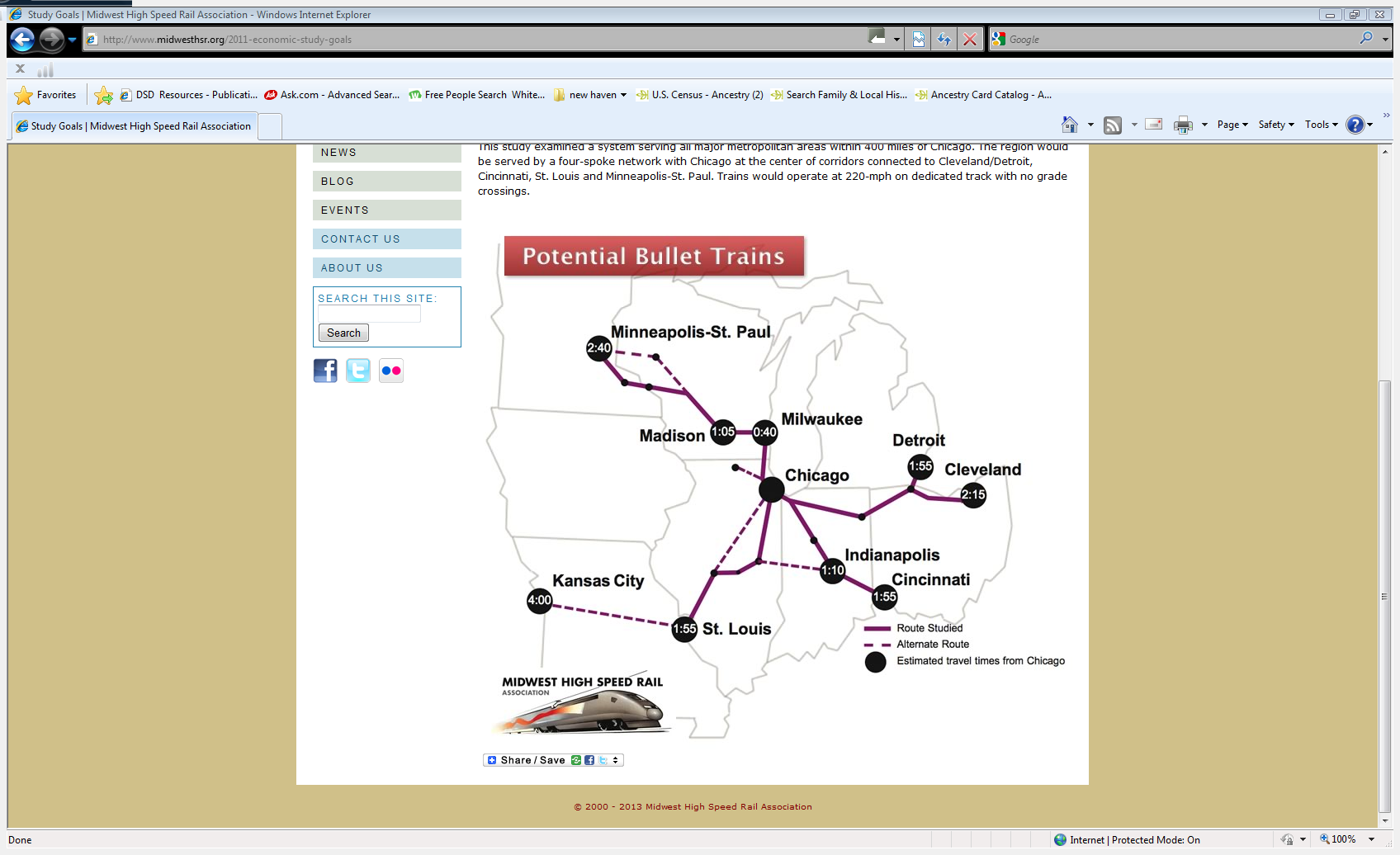 $84 Billion (2010)
Most of the economic benefit in the proposal centers around Chicago
http://www.midwesthsr.org/2011-economic-study-goals
2013
NEOSCC and RPI are expected to renew their quest for regional governance with the Ohio legislature. They may be joined by Building One America, whose board of directors include experienced community organizers.
https://buildingoneamerica.org/
We are told about:
Inequality in housing
Inequality in education
Inequality in transportation
Inequality in income
We need to be aware of:
Inequality of (individual citizens) power through
Regional Governance by unelected bureaucrats; 
NGOs; foundations; EPA, DOT, HUD, etc.; American Planning Association; Public Private Partnerships; Benefit Corporations
Recognize trend to replace political boundaries with 
“regional governance”

Watch for special treatment for special interests (PPP)

Who are the “stakeholders”, NGOs, the unelected? 

Watch what state and federal EPA agencies are doing

Find out what’s being taught in your classrooms

Attend city council and county commissioners meetings
Get on email listings for meetings, newsletters, agendas

Run for office
Create a Property Rights Council
Attend public meetings, forums. Know about the
Delphi Technique, “visioning”; “consensus”

Meet with local leaders and public officials to
inform them about A21 and express your position

Educate the public with flyers, booklets, newsletters

Write a letter to the editor

Stay tuned for words like sustainable development, 
smart growth, regional governance, public/private
partnerships, social/environmental justice, etc.

Read The Road to Serfdom by Friedrich A Hayek
 
Follow the links, you’ll be surprised where it takes you
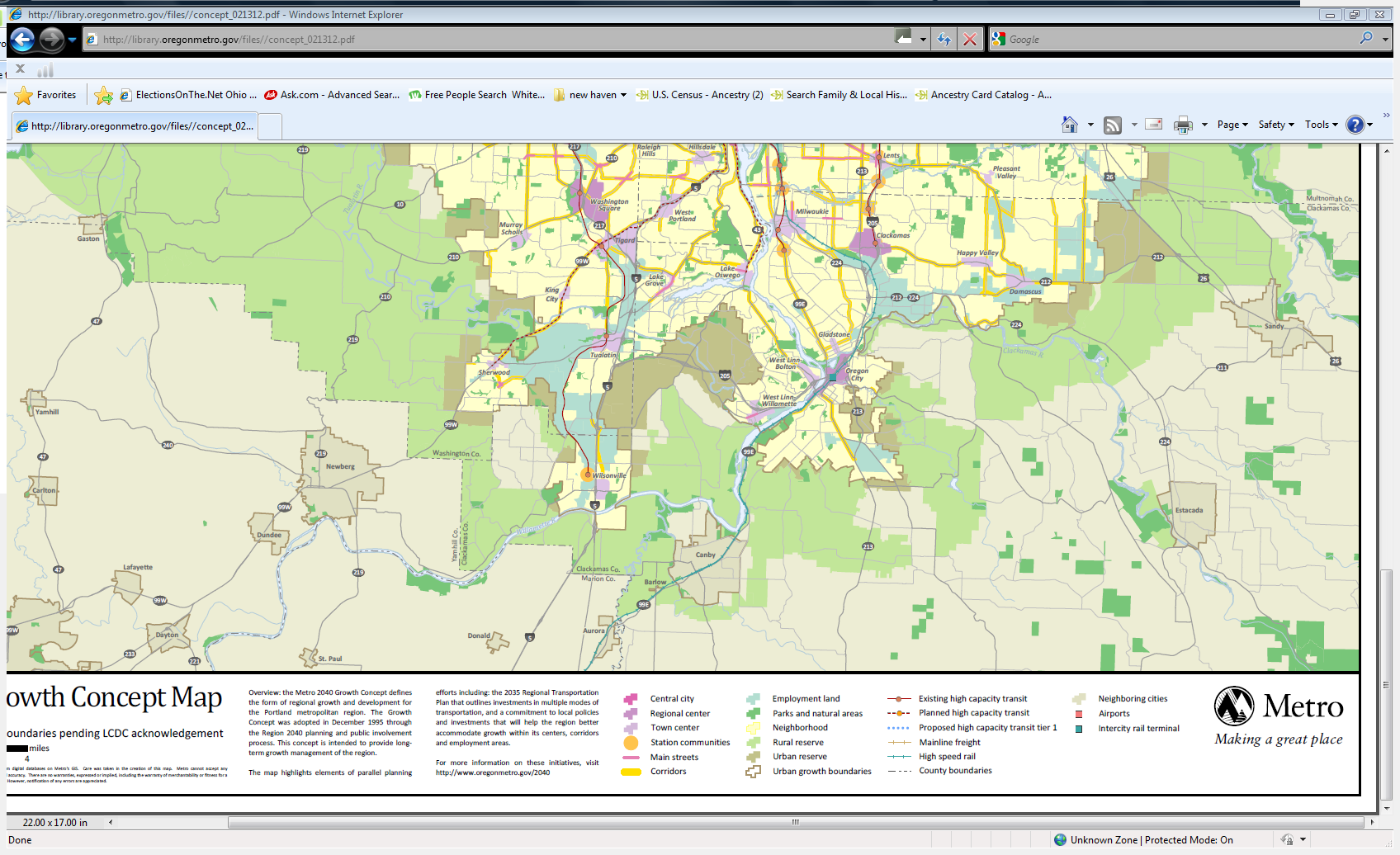 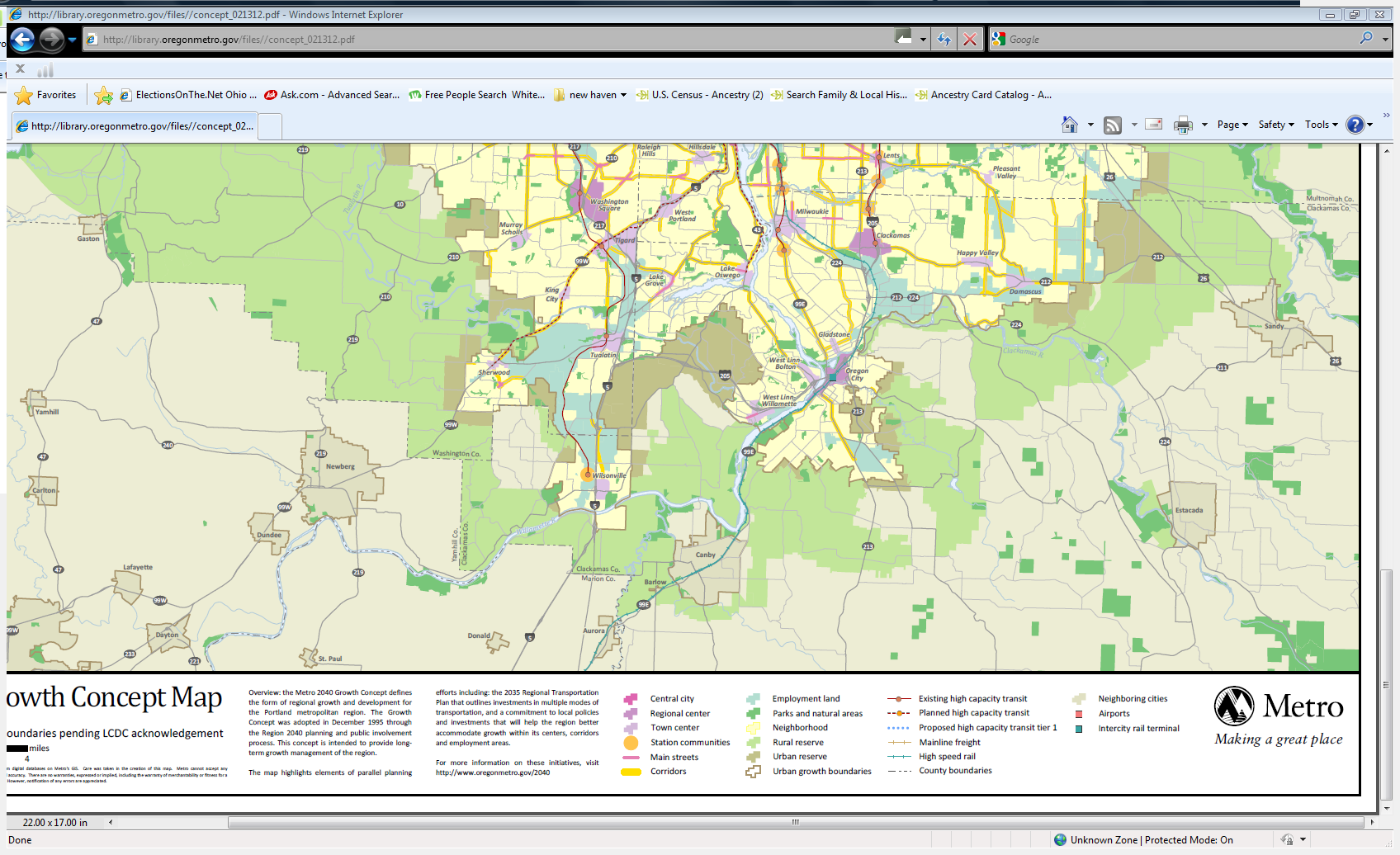 SOLANO COUNTY, CALIFORNIA
“The Association of Bay Area Governments (ABAG) is an unelected body that, in theory, is a simple regional planning agency with limited statutory authority. Instead, this agency, along with the Metropolitan Transportation Commission, uses financial authority to circumvent local planning authority, dictating growth and zoning requirements to local elected officials, and socially engineering the makeup of the community. By manipulating civic leadership through contrived environmental concerns and grave financial penalty, these unelected board members are able to dictate the amount and location of low-income and stack-and-pack housing, public transportation requirements, zoning and private property land use.”
Michael Kruglik - President
Mike Kruglik is the first Executive Director of Building One America.
Mr. Kruglik is a graduate of Princeton University (1964), was adjunct Professor of History at Northwestern and Roosevelt Universities in the early 1970’s. He has been developing grass-roots citizens’ power organizations since 1973 with the Industrial Areas Foundation, the Gamaliel Foundation and Building One America. 
From 1973-1976, he was lead organizer on the Southside of Chicago for the Citizen Action Program, where he helped build a middle-class, multi-racial organization in Chicago, and lead the successful fight against Mayor Daley’s Cross-town Expressway, preserving neighborhoods on the South and Southwest and the North and Northwest sides of the city. In 1979, Mr. Kruglik was Executive Director of the Citizens Organized for Public Service (COPS) in San Antonio, TX. where he led a campaign that  established a network of community health centers on the South and West sides of San Antonio.
From 1984 to 1998, he was co-director of the Calumet Community Religious Conference, the community organization that recruited and hired Barack Obama as a community organizer. Mr. Kruglik’s role as Barack Obama’s mentor has been chronicled in a number of works of history and periodicals. From 1986-1998, he developed/directed the South Suburban Action Conference (SSAC) in South Cook County, Illinois. SSAC is a large congregation-based citizen organization, which created a community development arm, New Cities CDC, which  produced over 2.000 housing units, and spawned two national housing programs. From 2001 to 2004, he was Executive Director of Metropolitan Congregations United (MCU) in St. Louis.
In 1986 Mr. Kruglik, was co-founder of the Gamaliel Foundation, and from 1999-2009 served as its Director of Metropolitan Equity.
Robert Kleidman – Recording Secretary
Robert Kleidman is Associate Professor of Sociology at Cleveland State University. His research and service center on ‘public sociology,’ developing intellectual and institutional relationships between academia and organizing. His major areas of interest are the study of social movements and community organizing, and secondary areas including urban sociology. His initial interest in public sociology came as a graduate student at the University of Wisconsin, Madison, where he became a leader in the Nuclear Weapons Freeze Campaign, serving on local, state, and national boards of directors. He wrote his Ph.D, dissertation on the Freeze and earlier peace campaigns, identifying common themes important to organizers. Building on this work, he authored Organizing for Peace: Neutrality, the Test Ban, and the Freeze. (1993, Syracuse University Press)
Since joining the faculty at Cleveland State University, he has moved his focus to community organizing, serving as a core team leader and board member of a regional community organizing group. Since 2009, he has been working closely with organizers for Building ONE America, an emerging national network of statewide and metropolitan organizations, to create a powerful group of local elected officials and other community leaders in established suburbs in Ohio. He has published articles about community organizing and public sociology. Before receiving his Ph.D. from Wisconsin, Dr. Kleidman received an undergraduate degree from Cornell University and a Master’s degree from the University of California Berkeley.